Відкрита комунікація "Простір рівних: адміністрація-батьки"
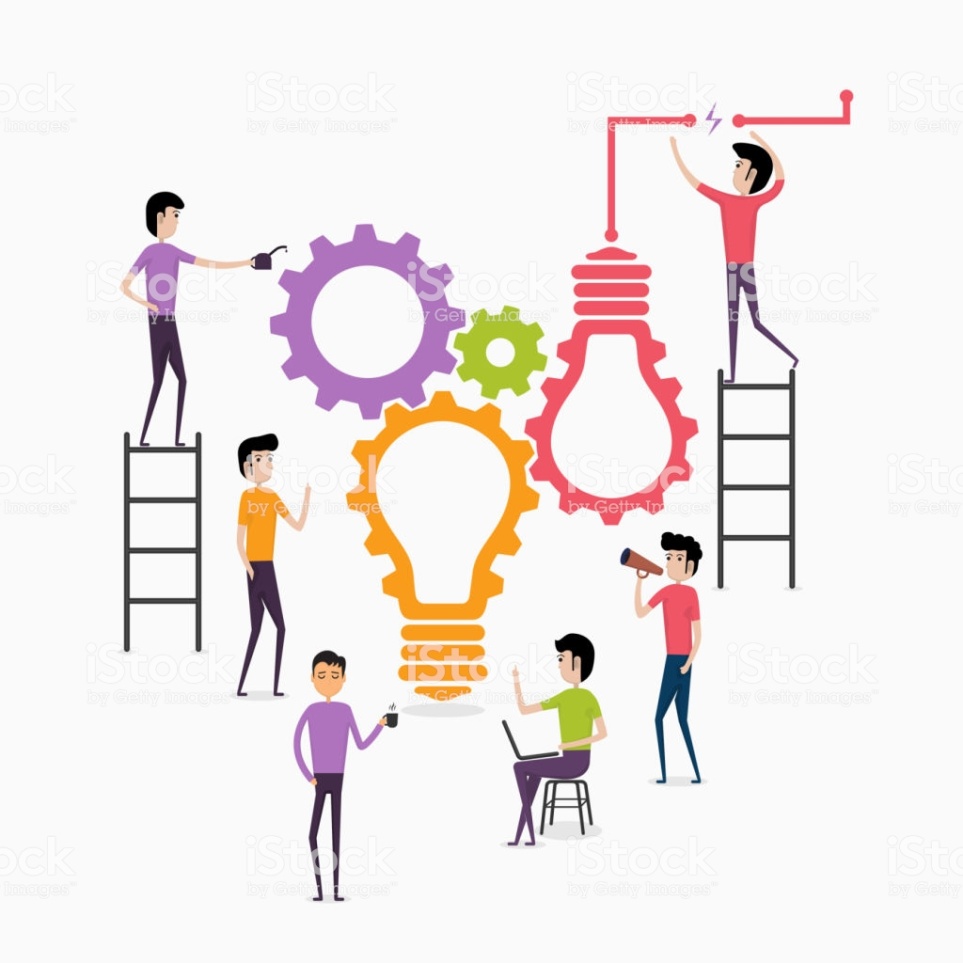 На сьогодні
Допомога та фінансова підтримка
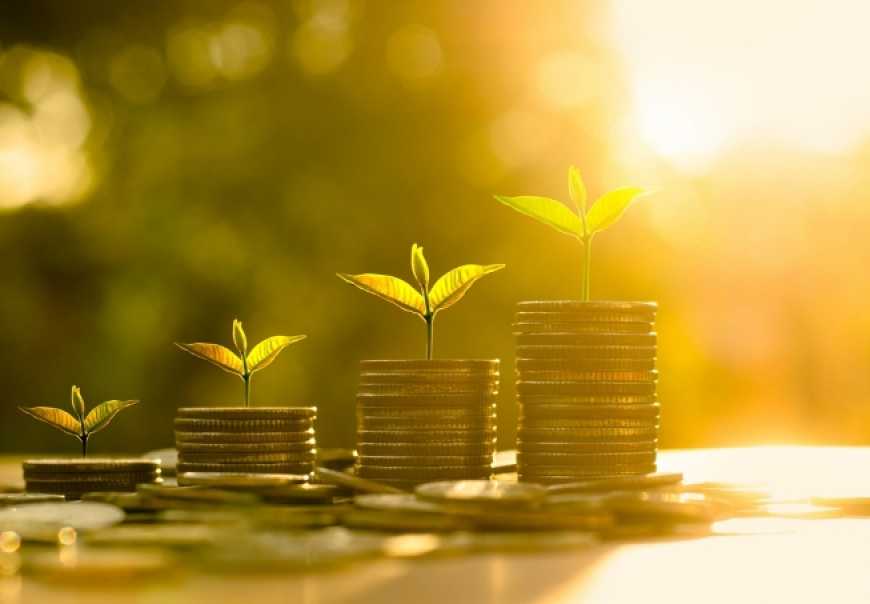 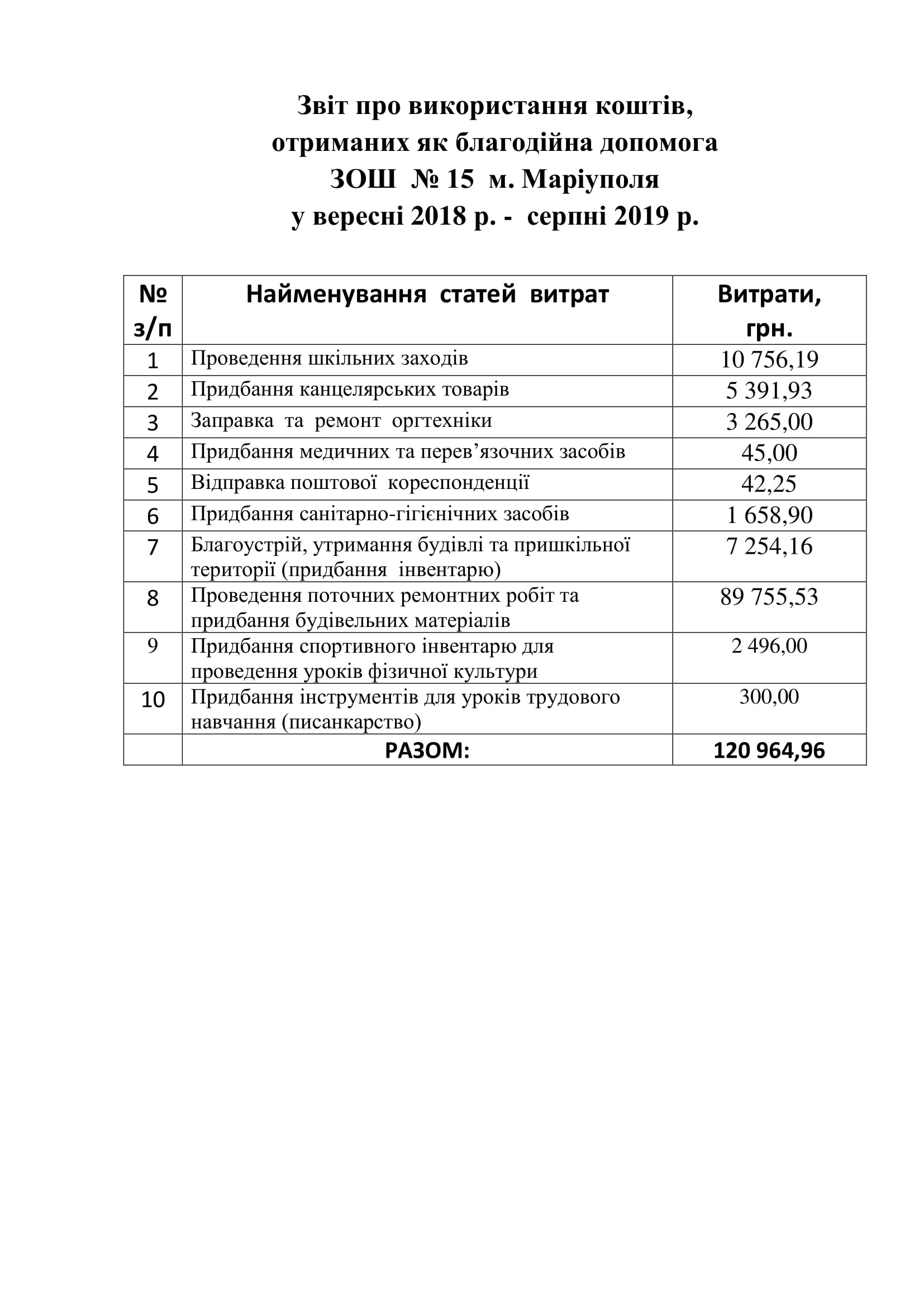 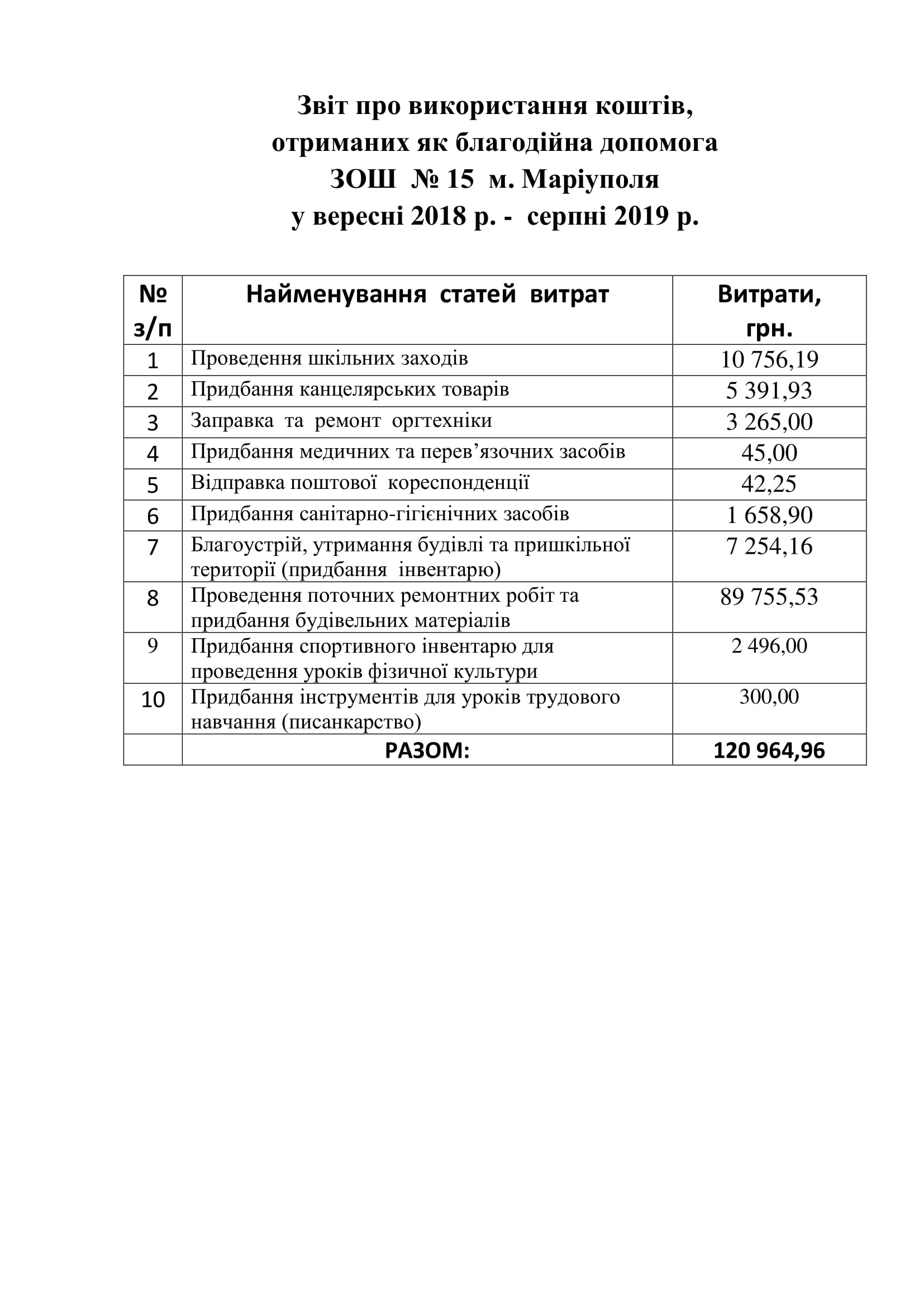 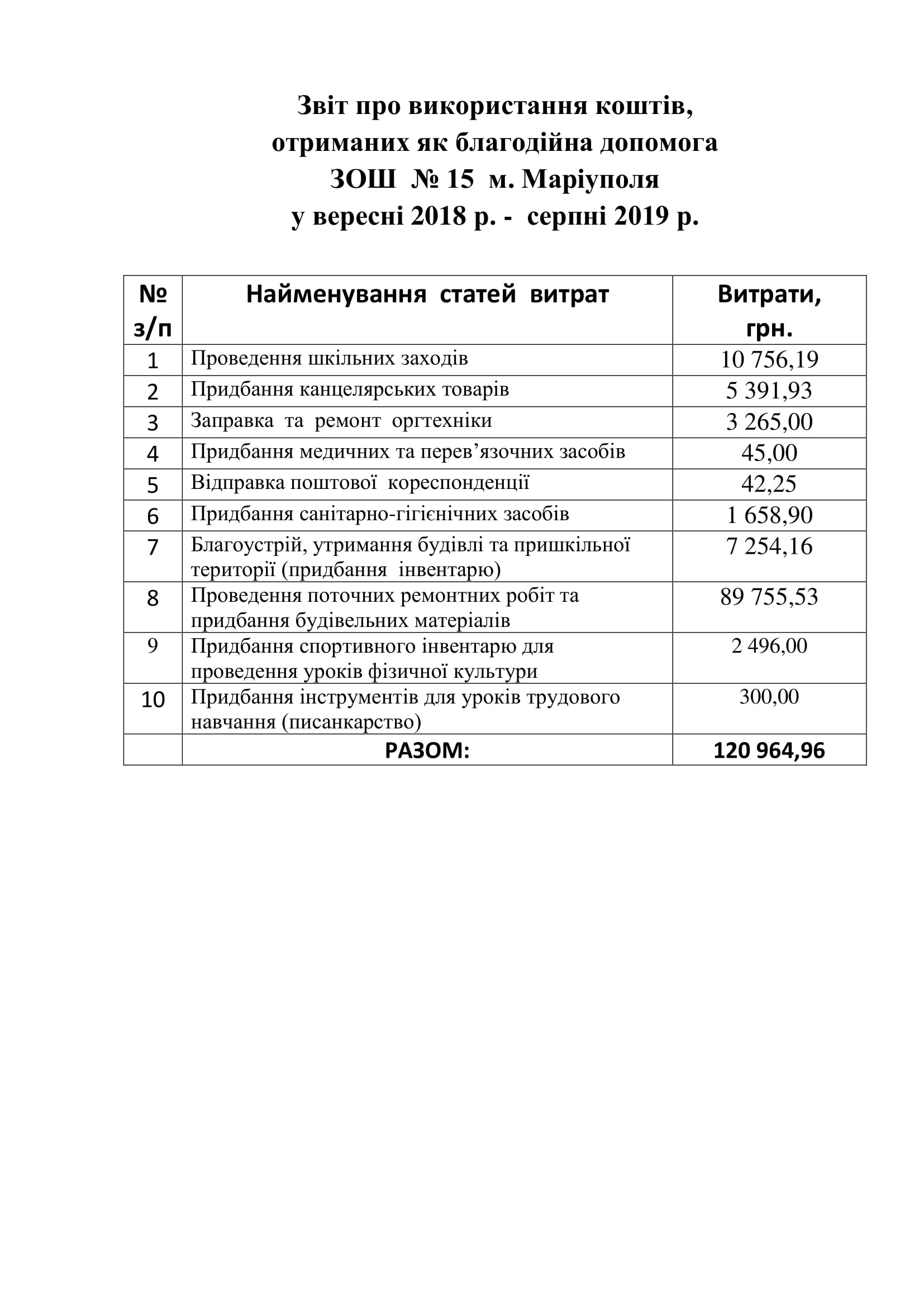 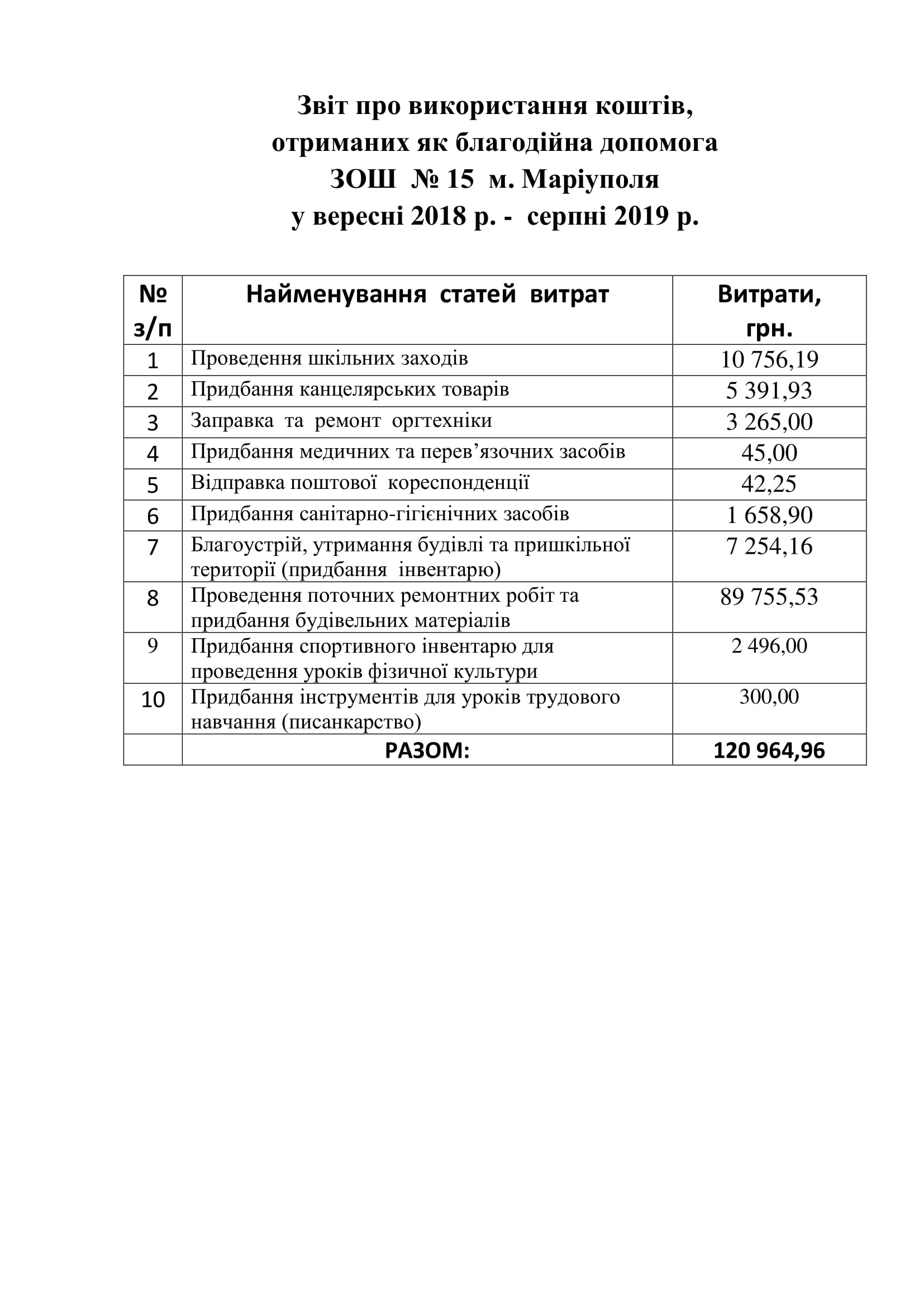 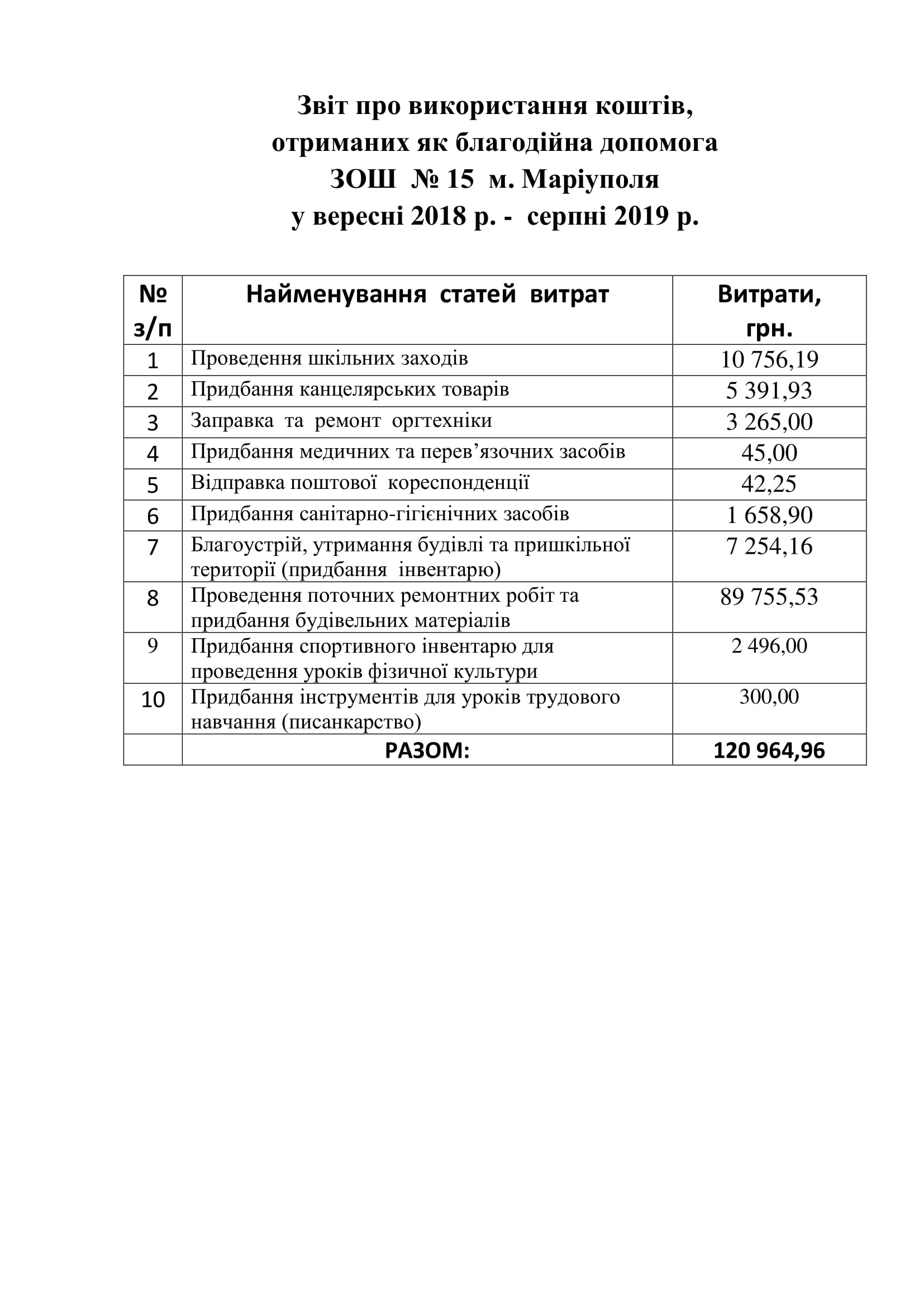 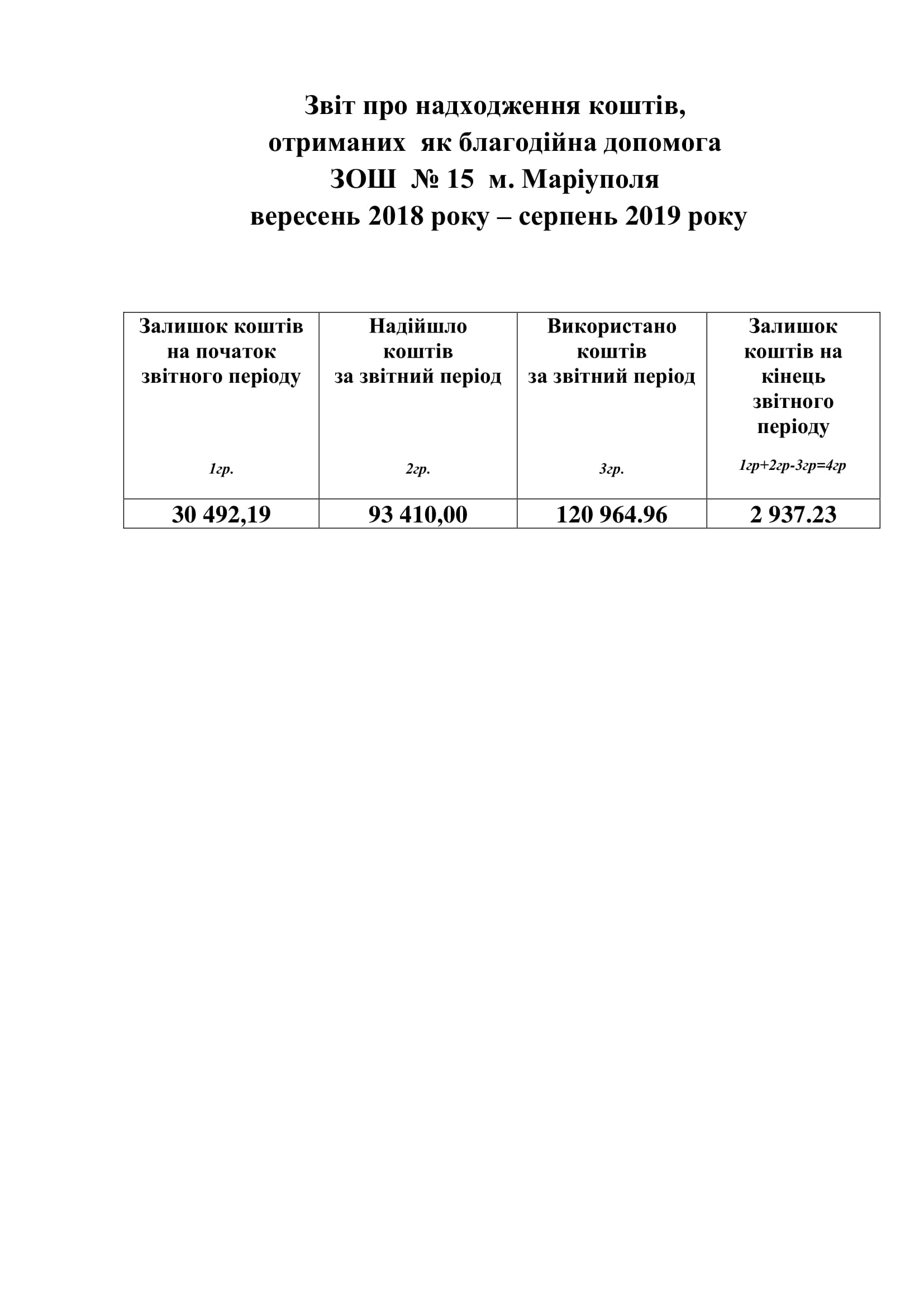 Благодійні внески батьків
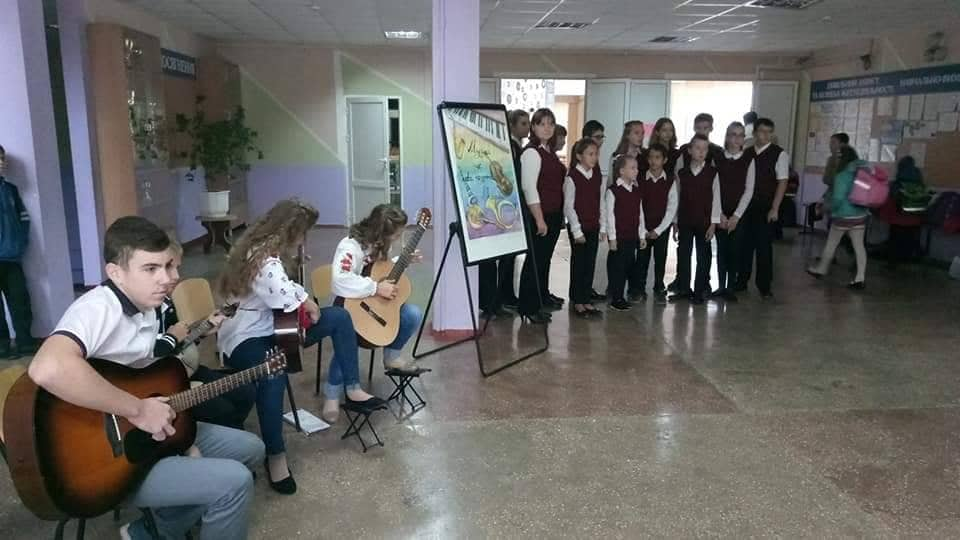 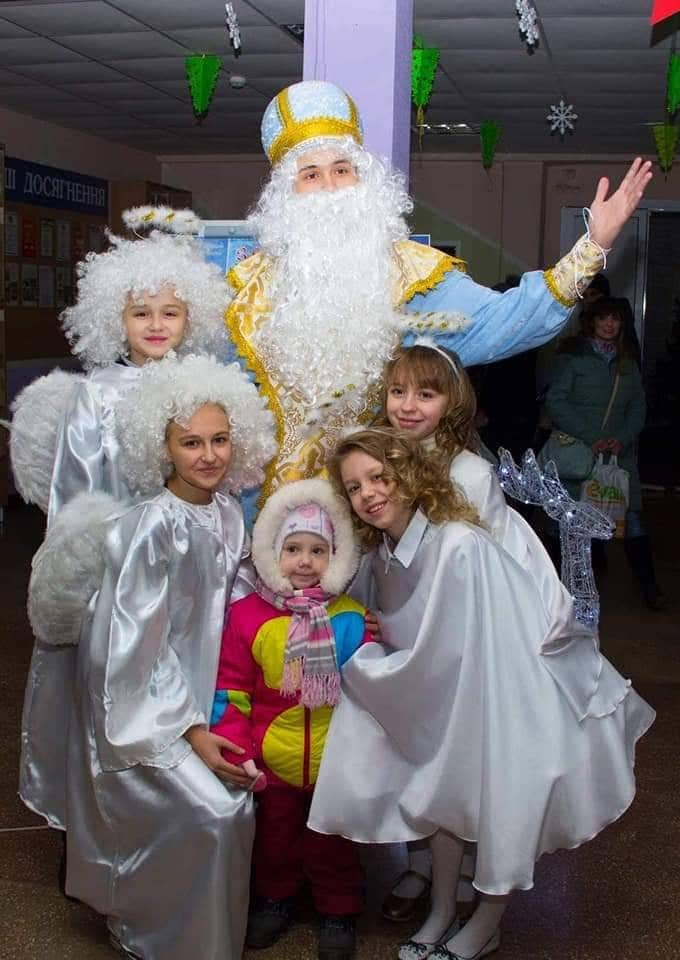 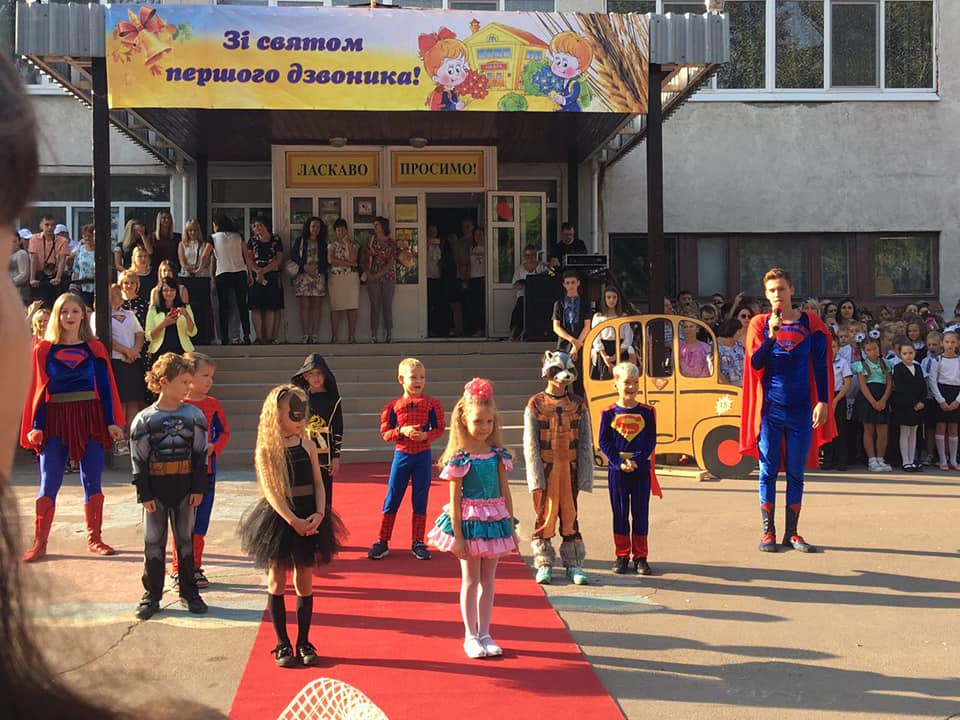 Благодійні внески батьків
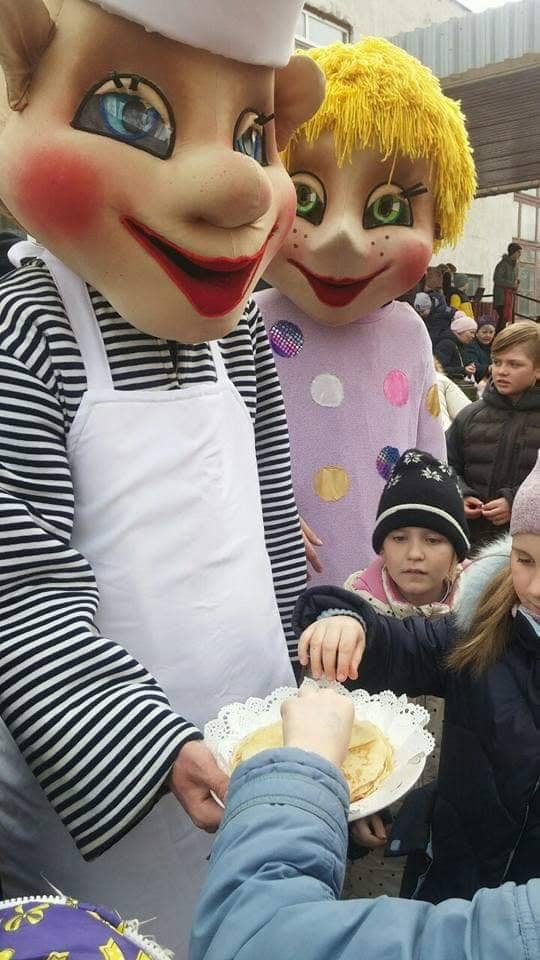 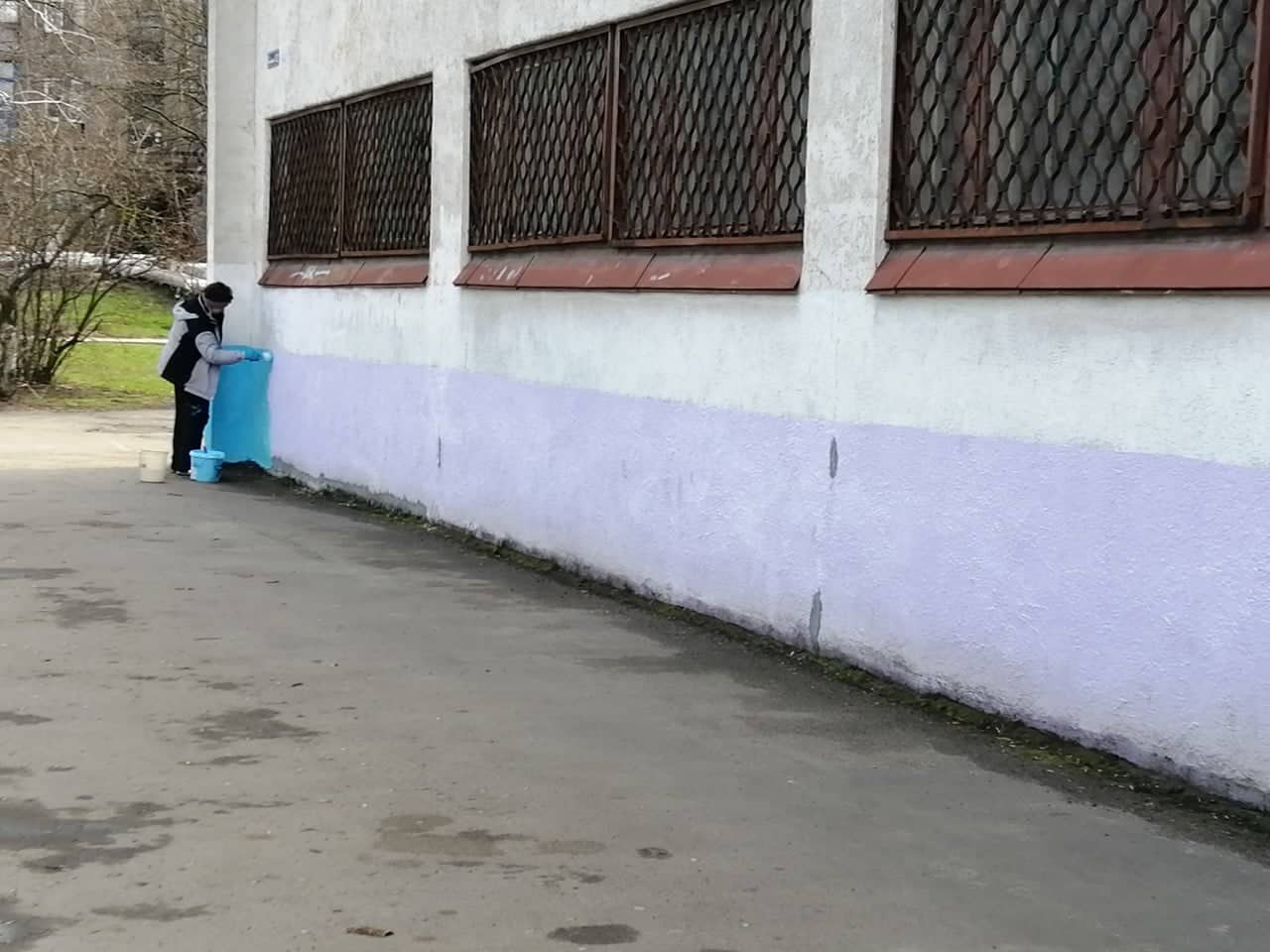 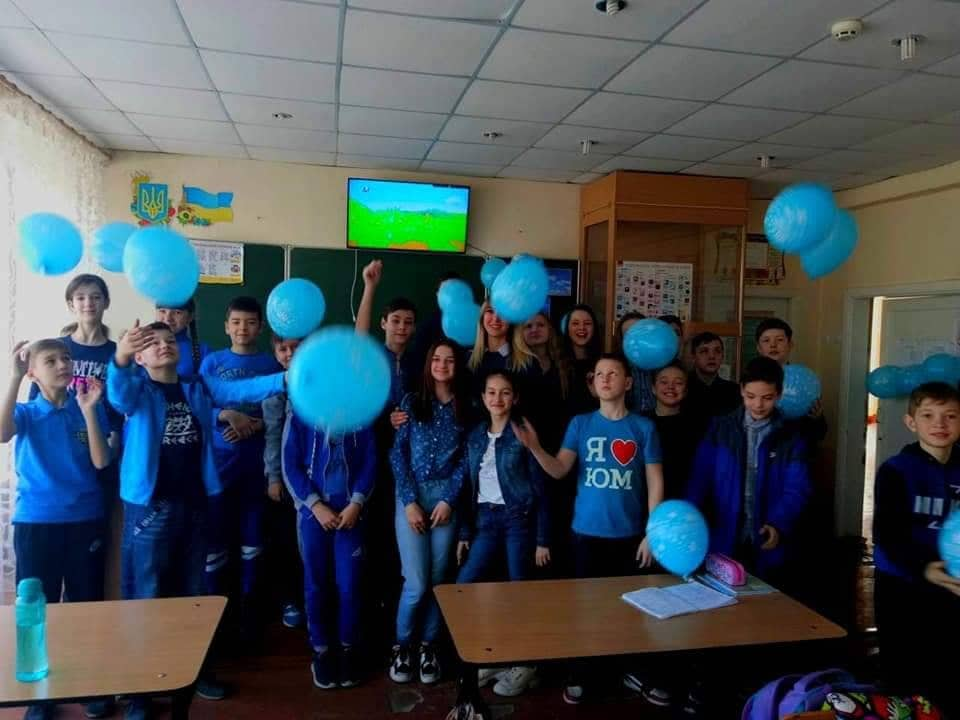 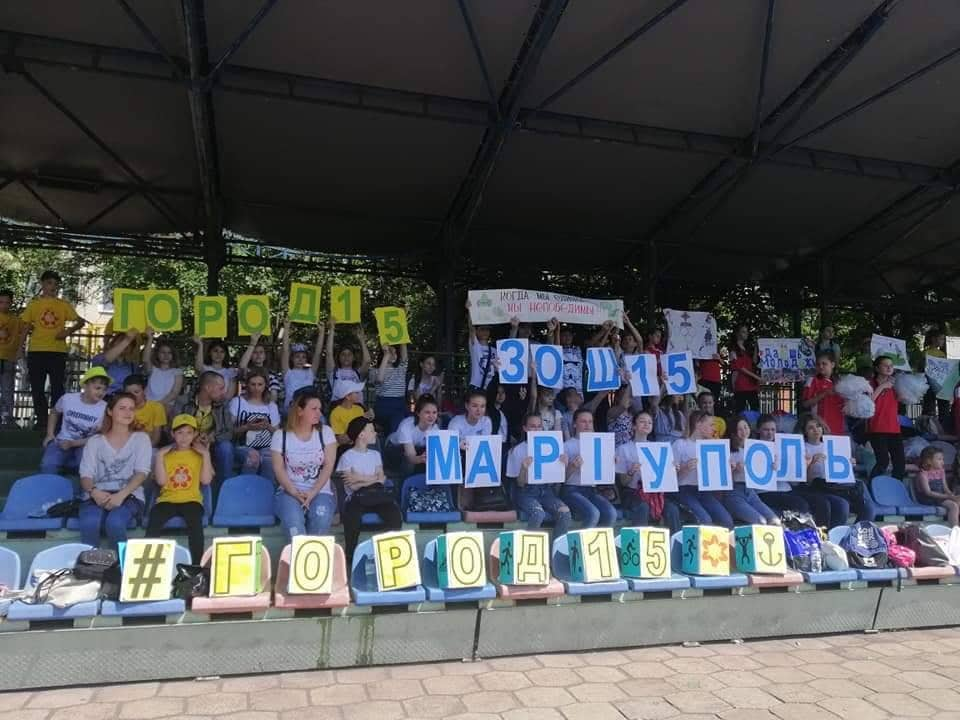 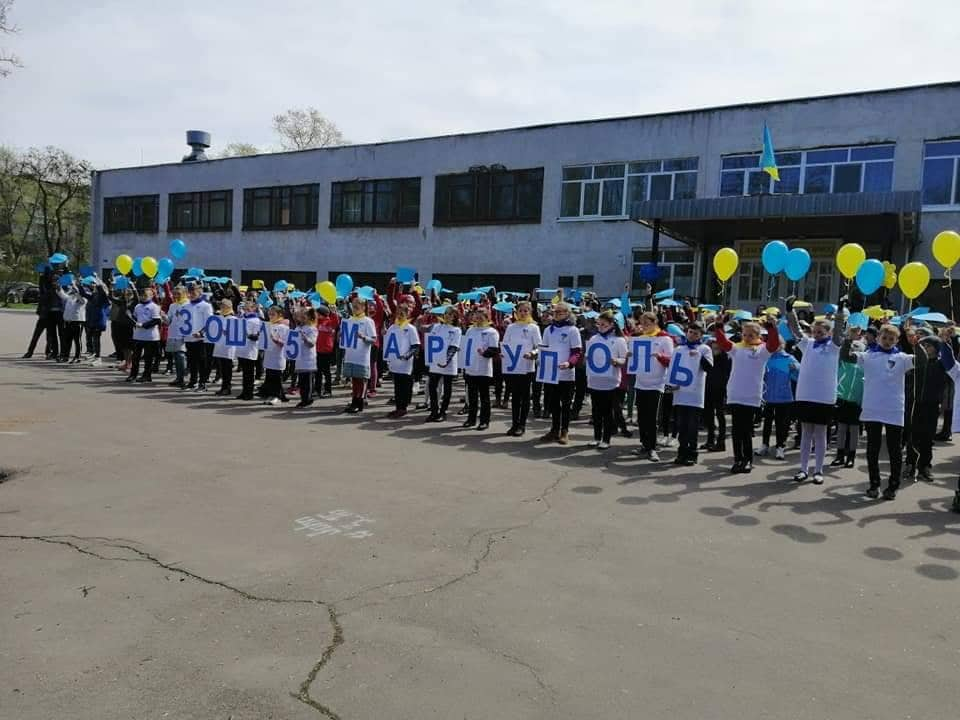 Благодійні внески батьків
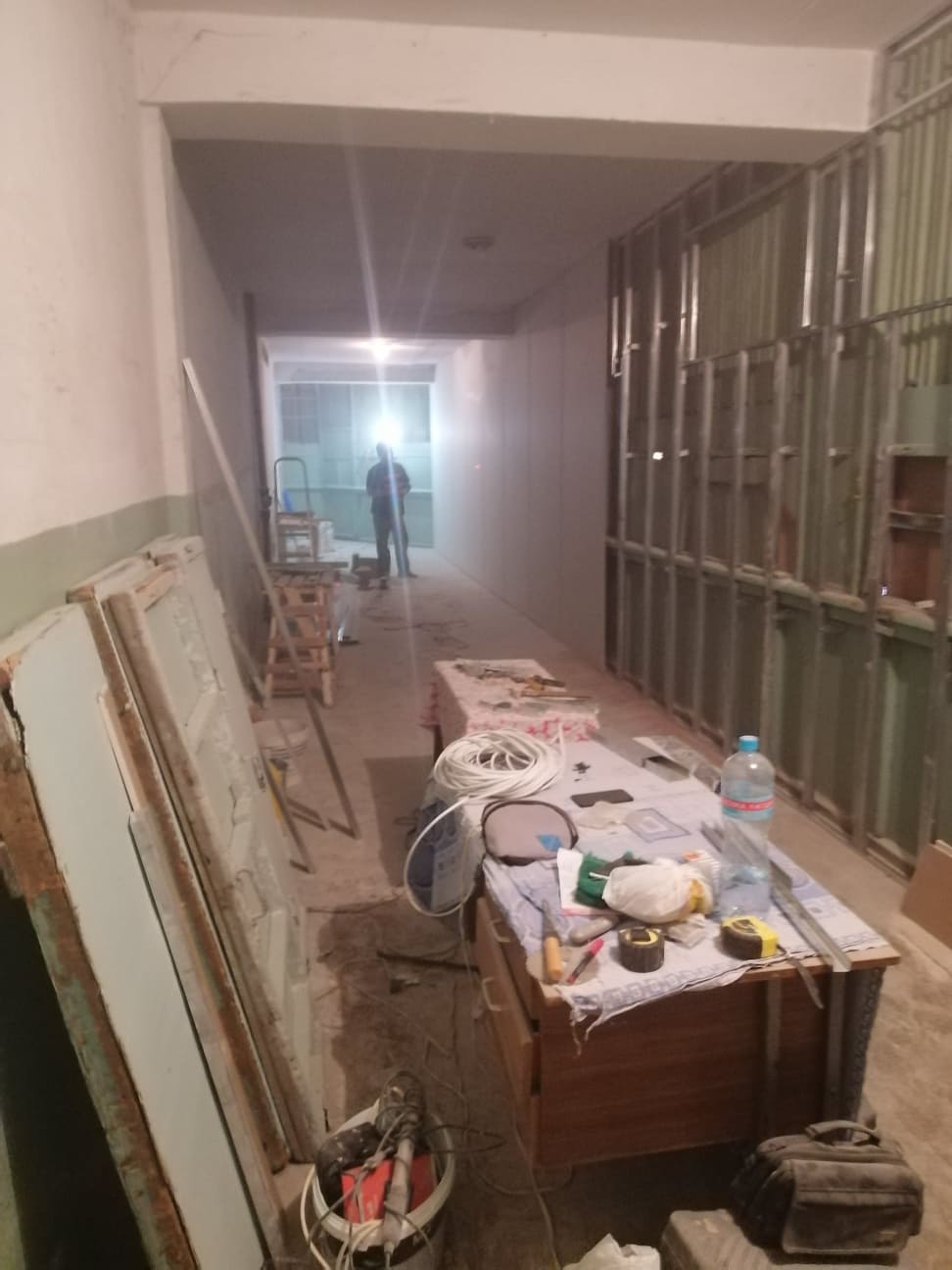 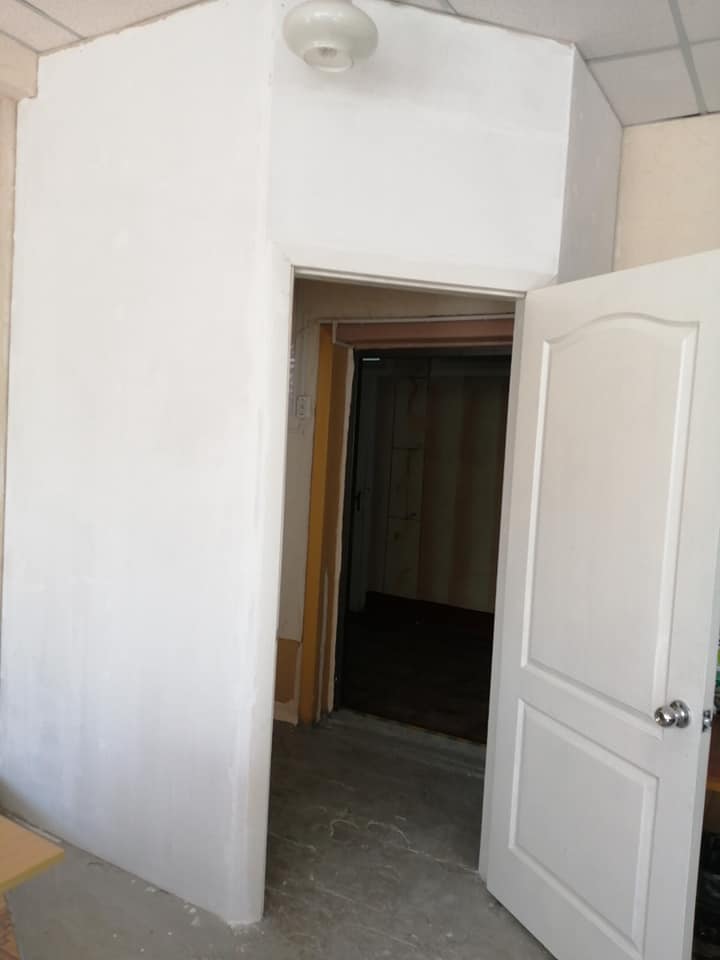 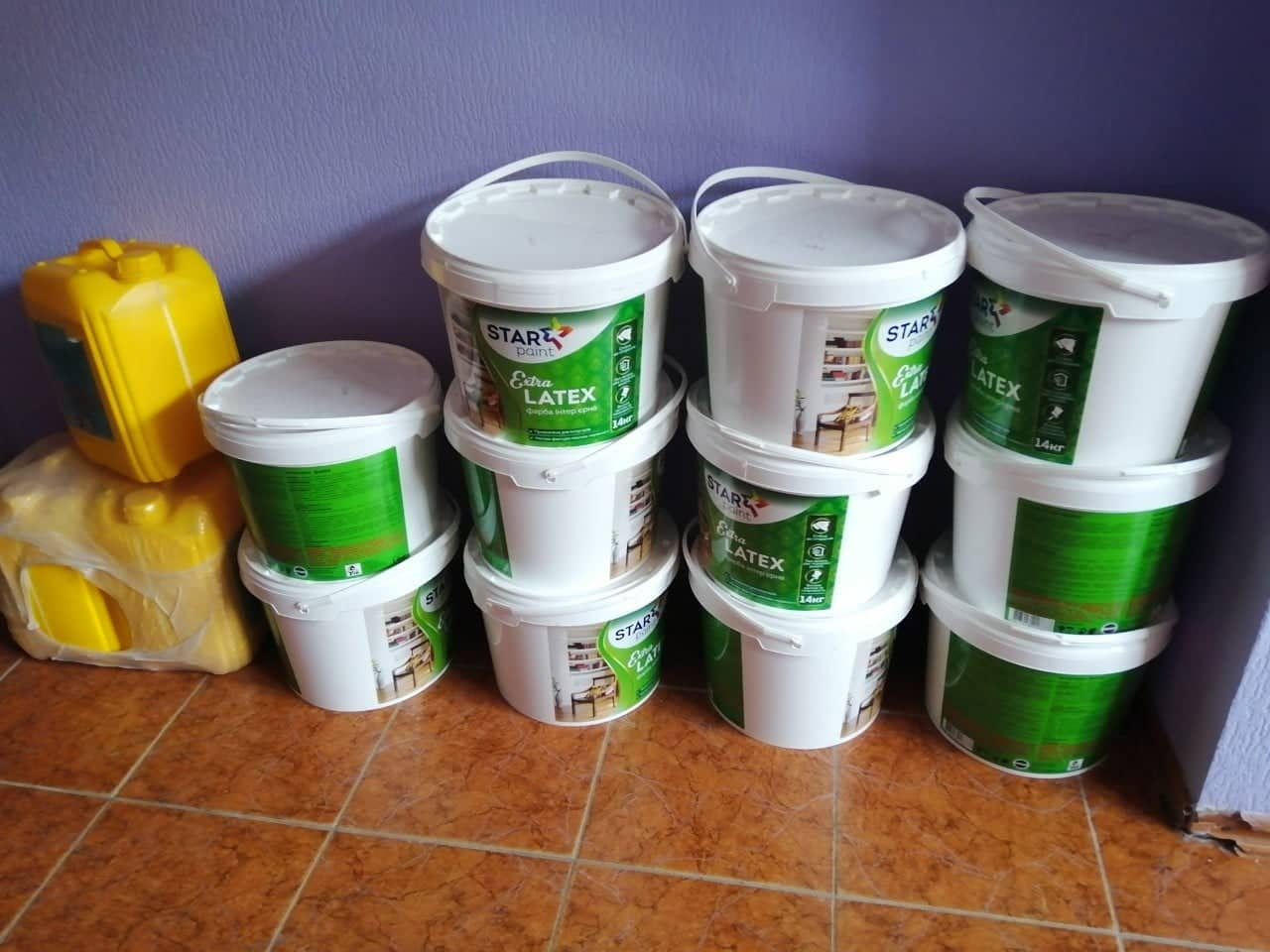 Благодійні внески батьків
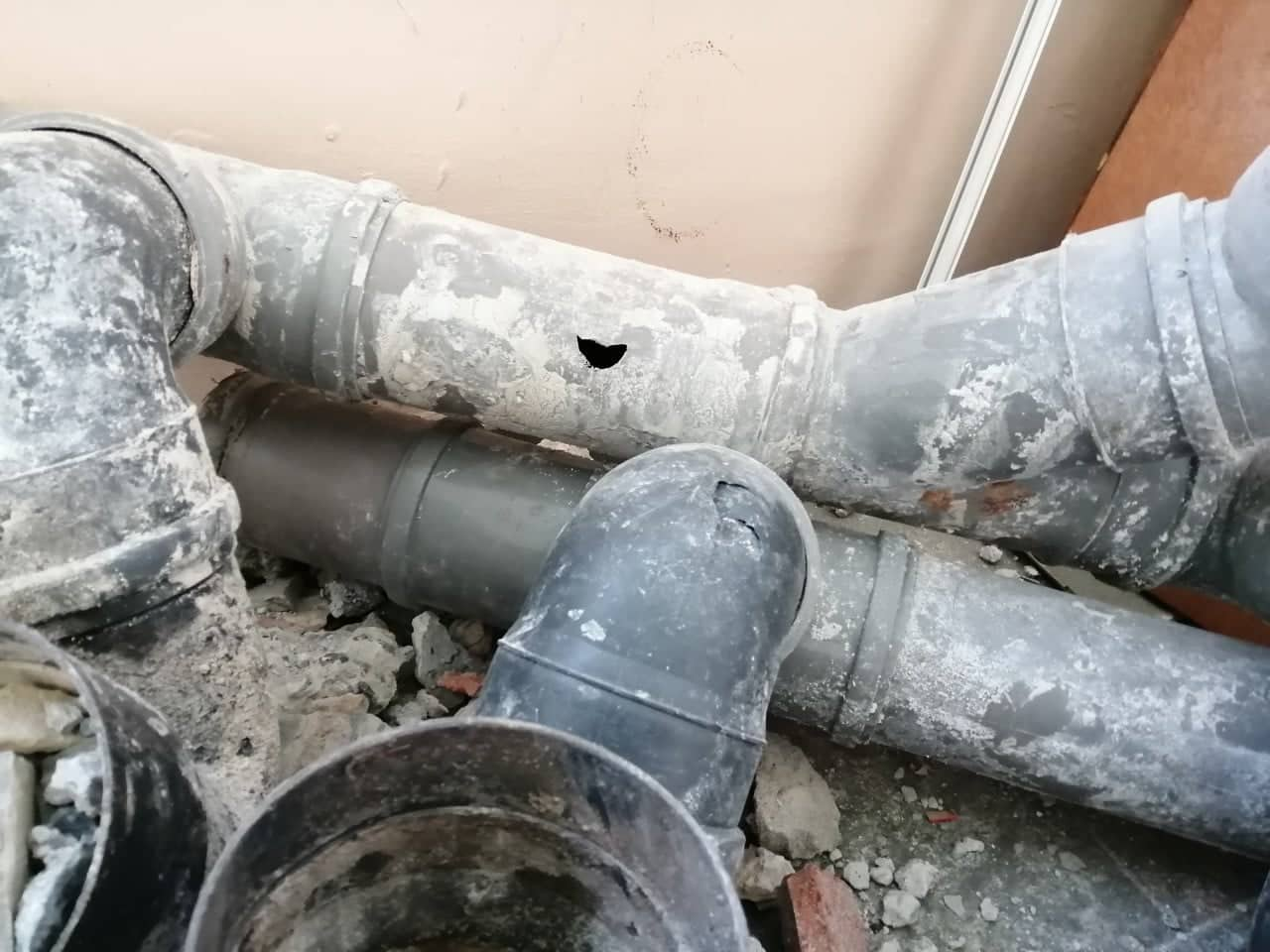 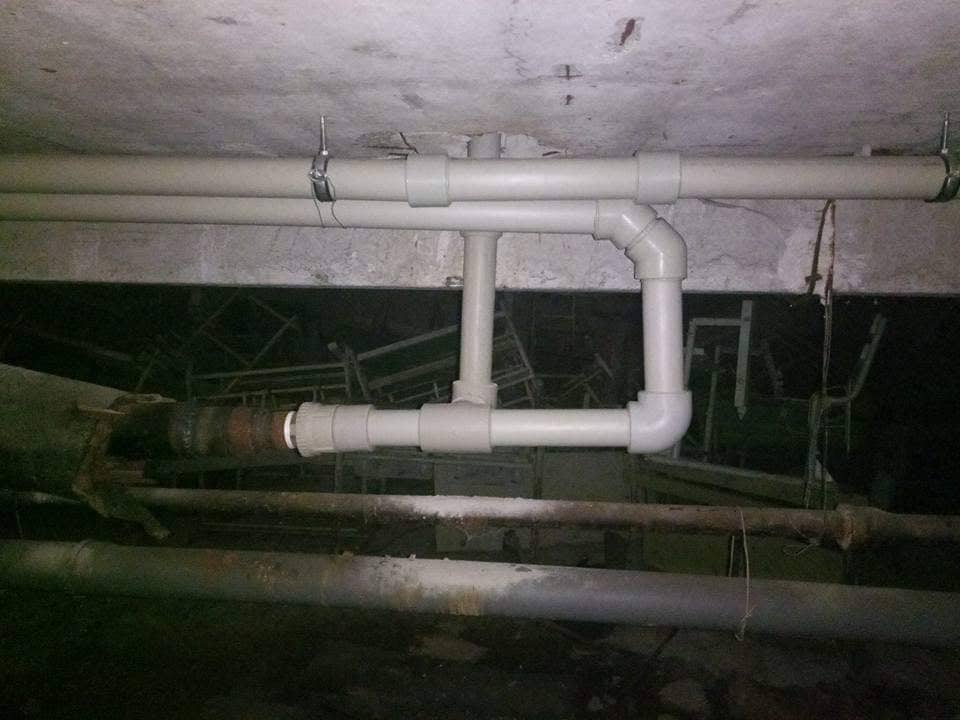 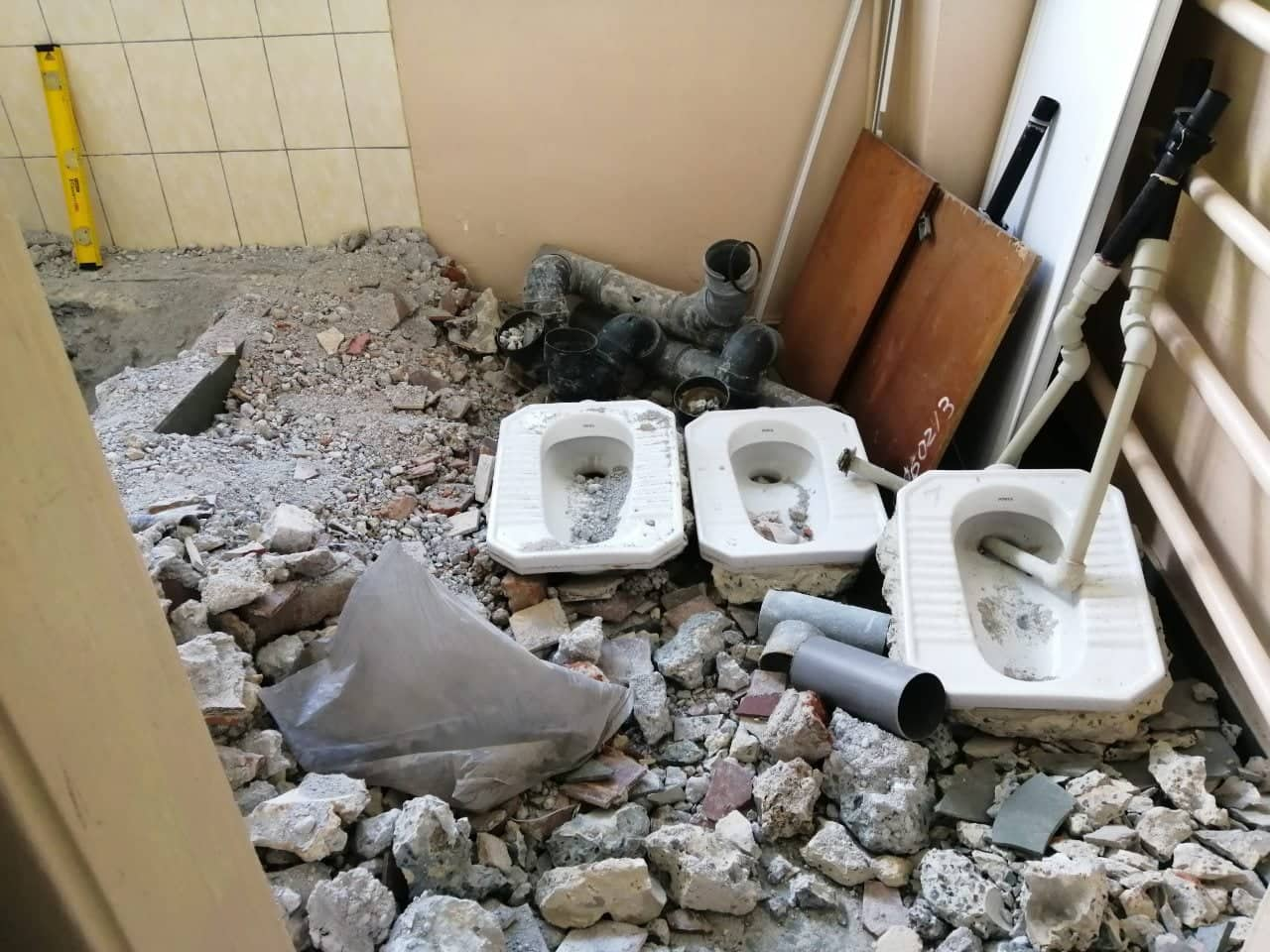 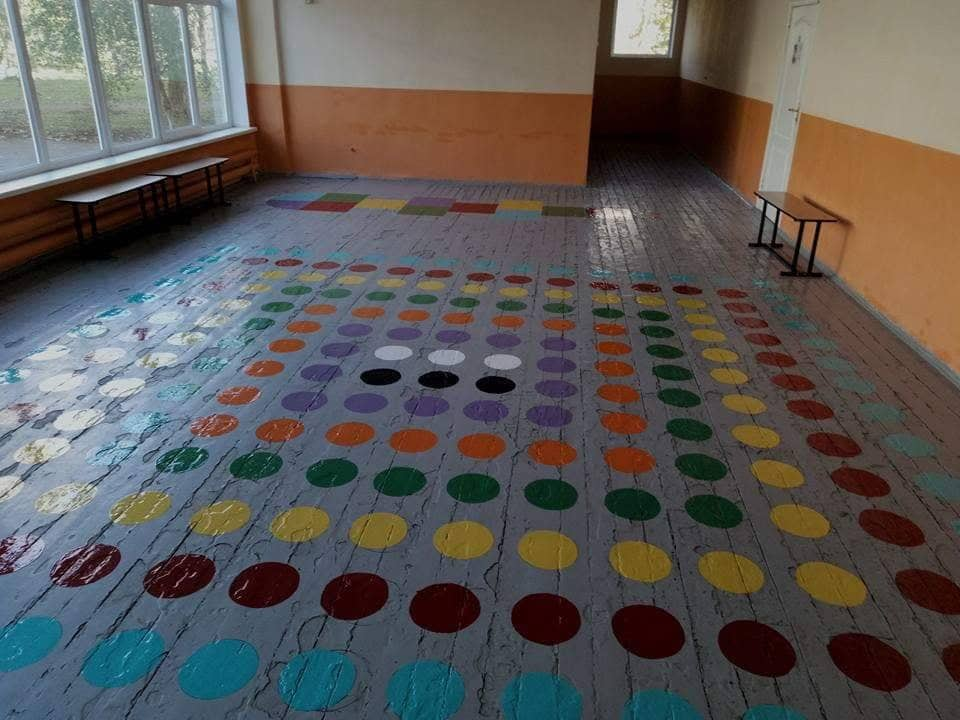 50/50
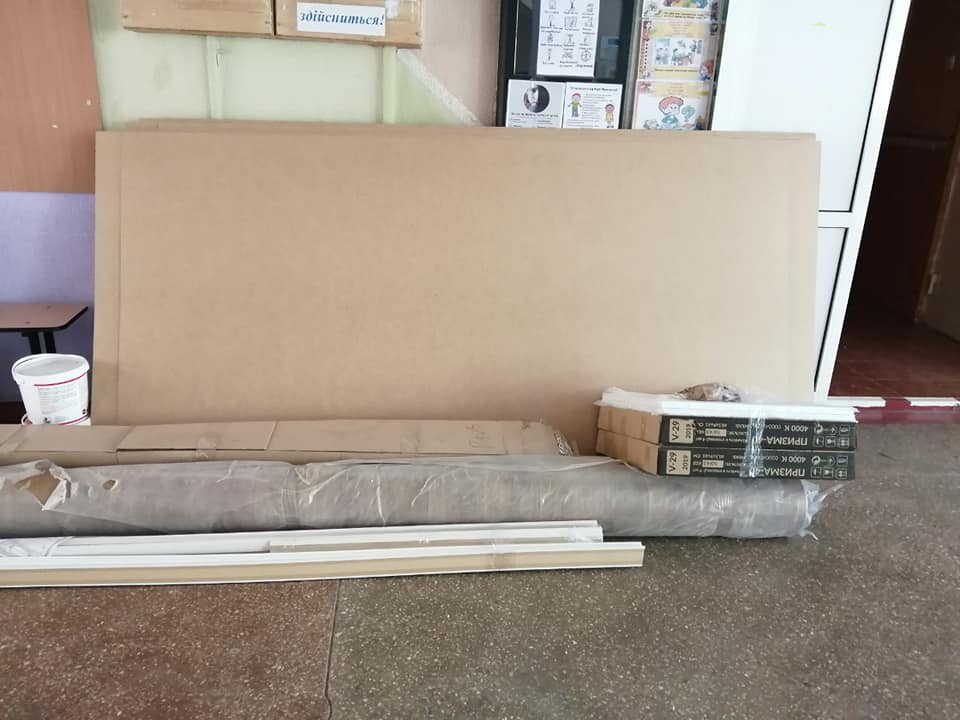 Спонсорська підтримка
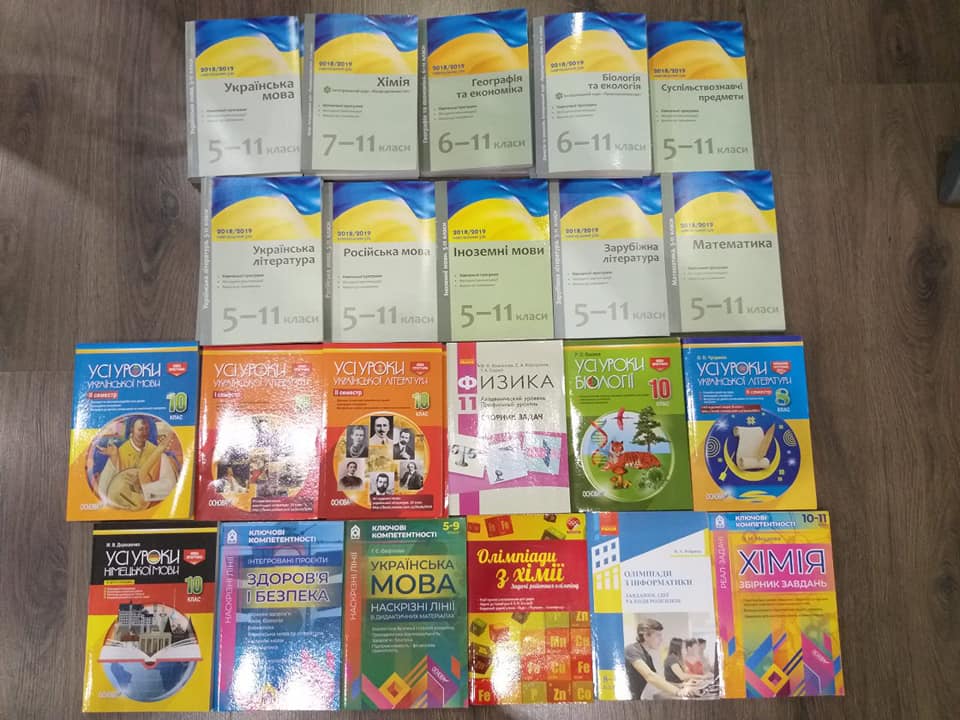 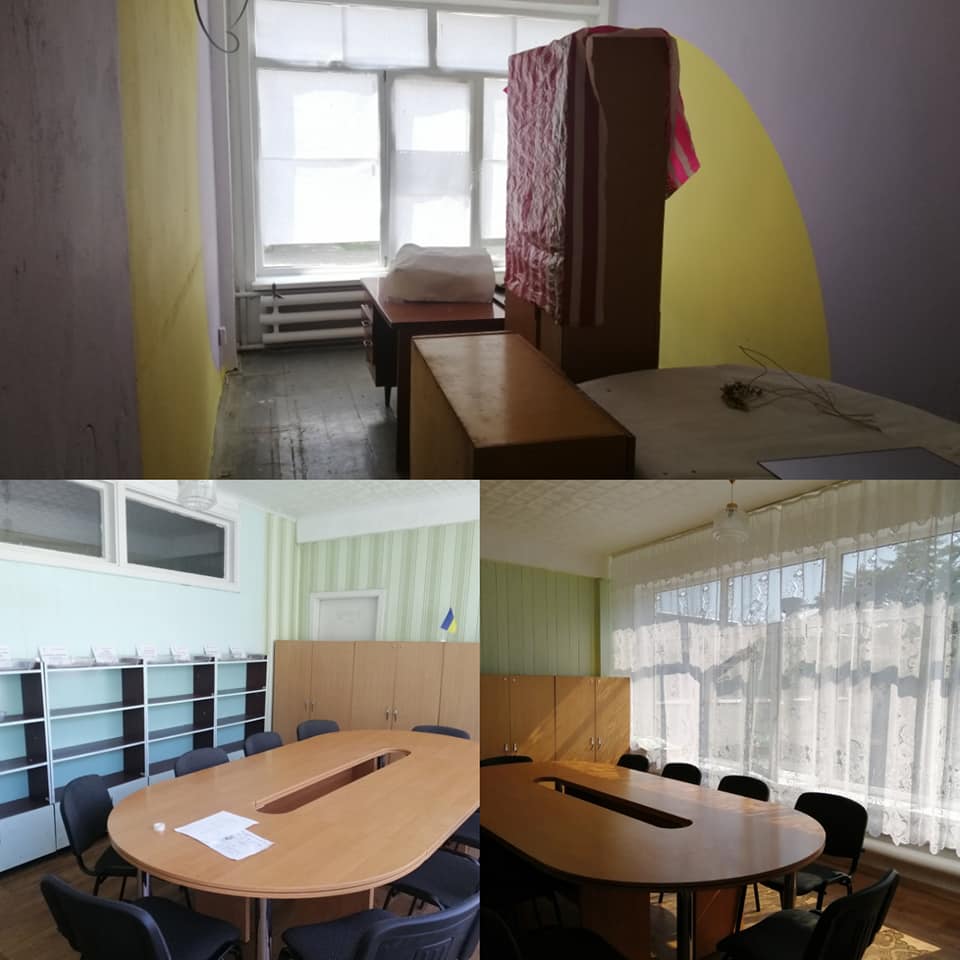 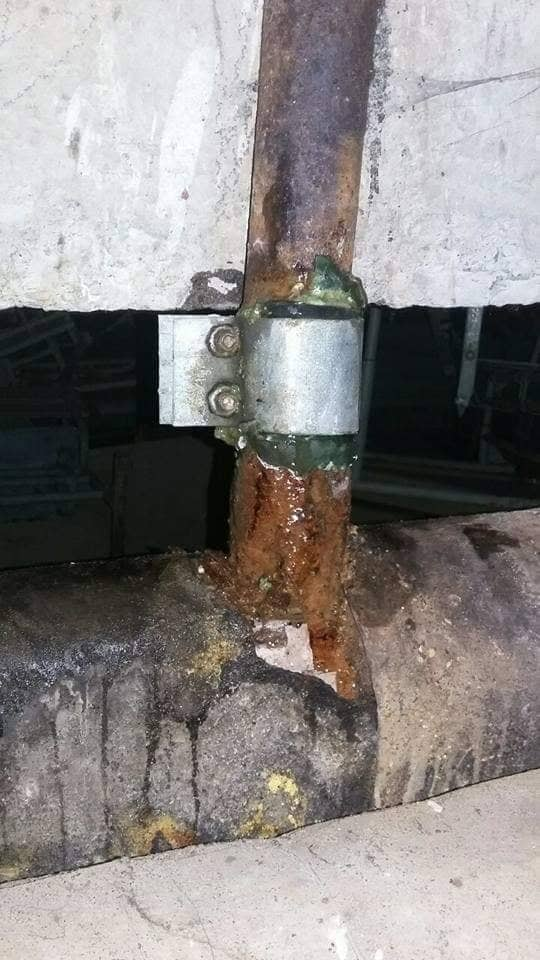 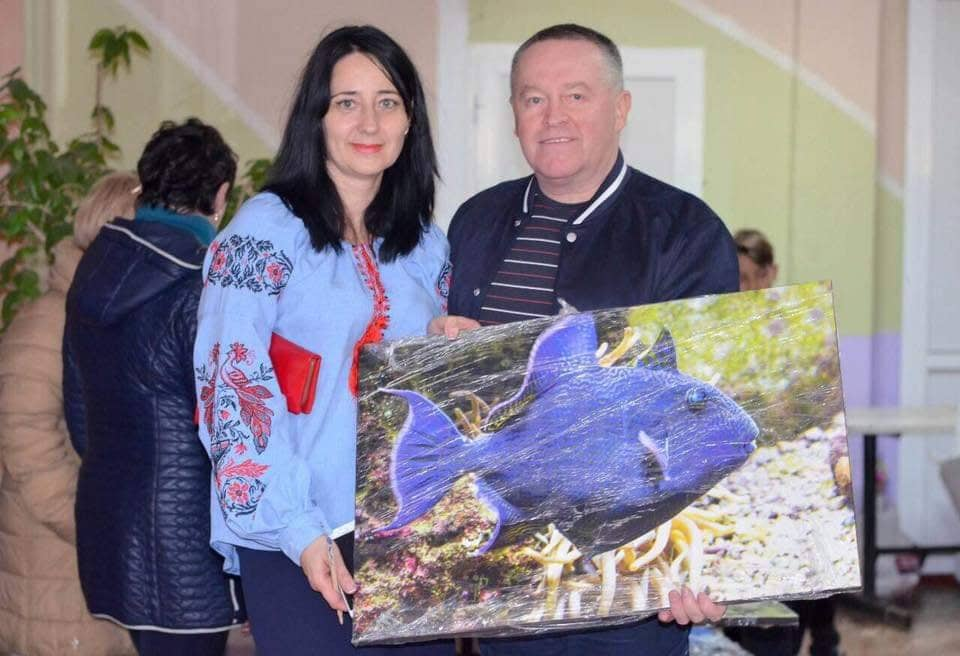 Спонсорська підтримка
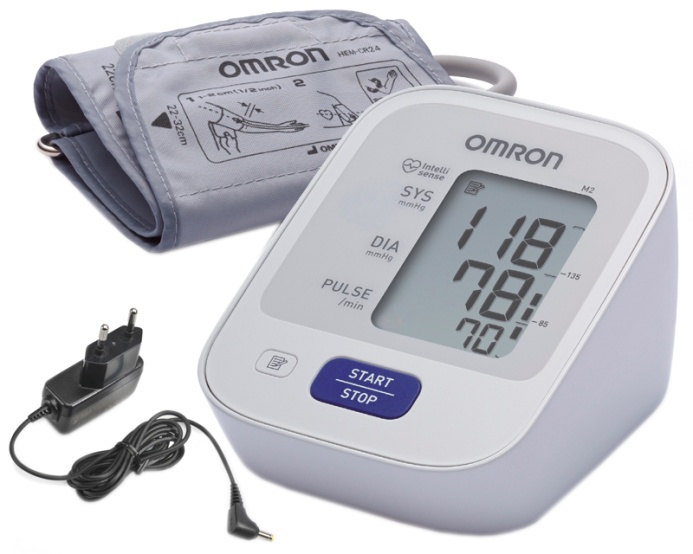 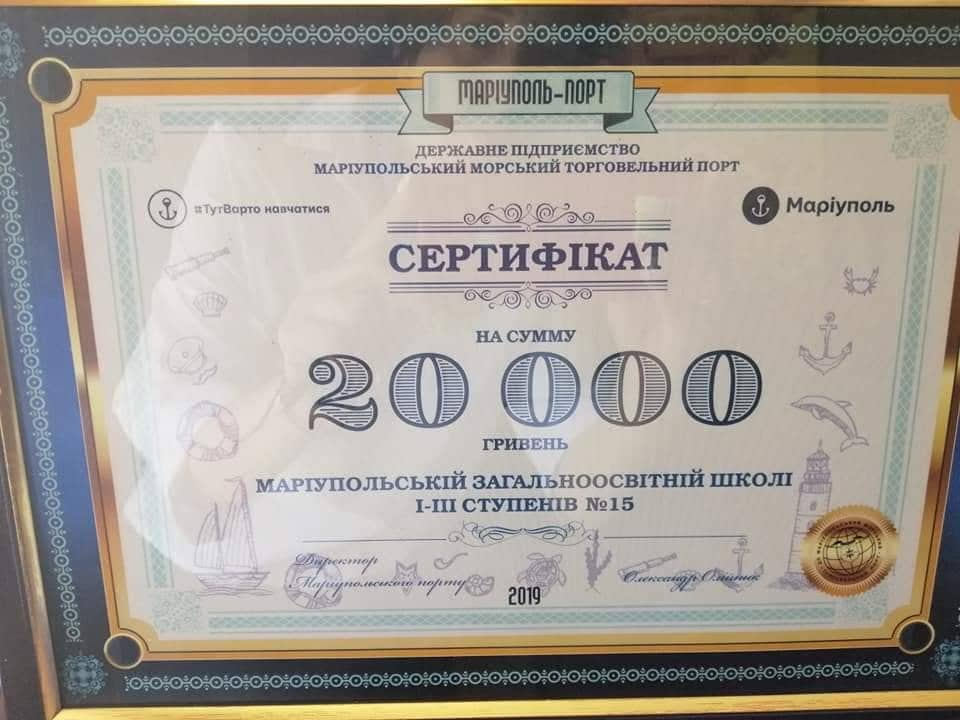 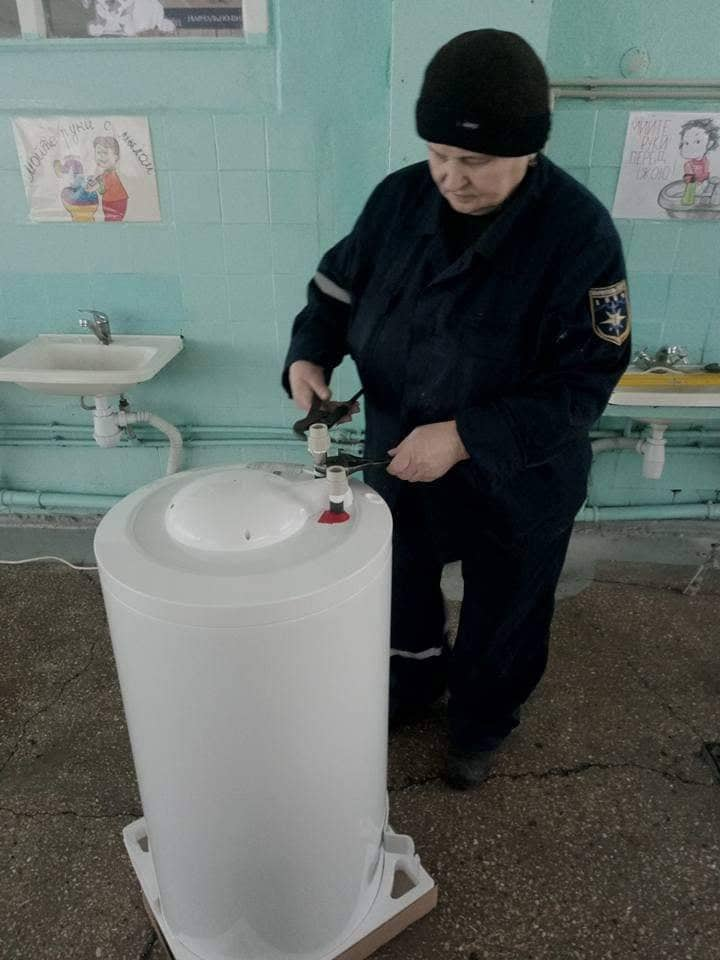 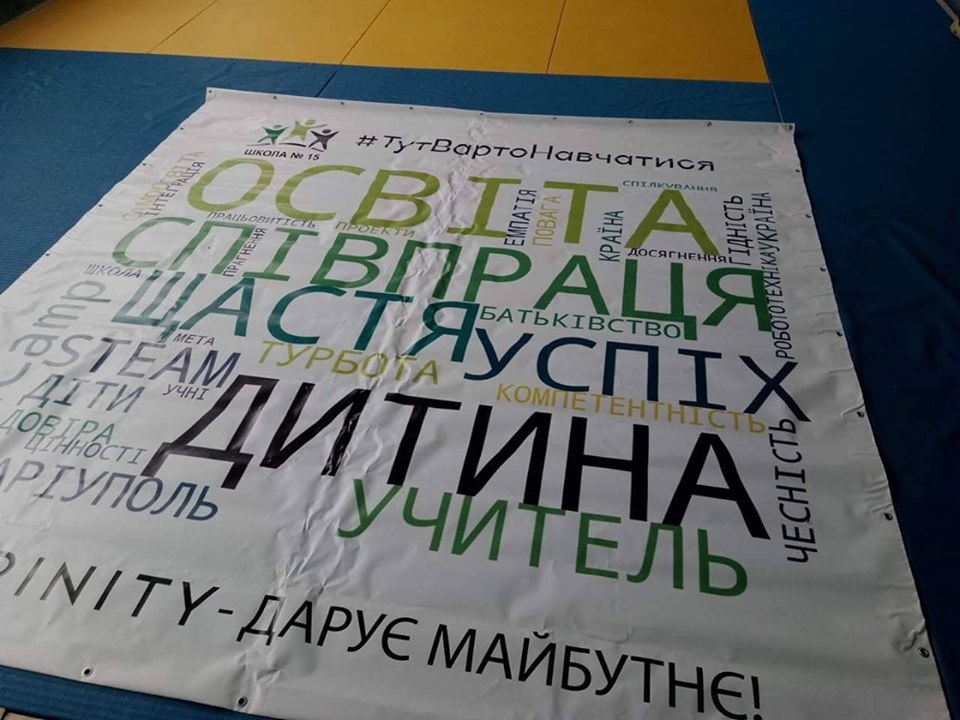 Благодійна допомога
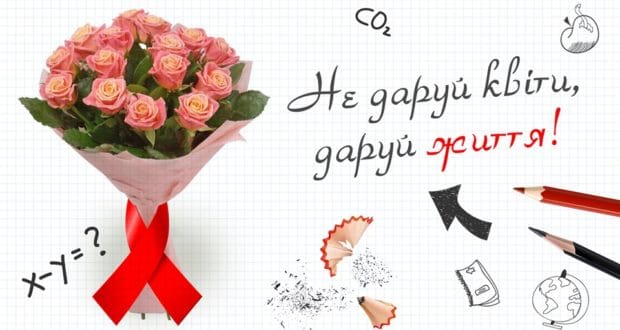 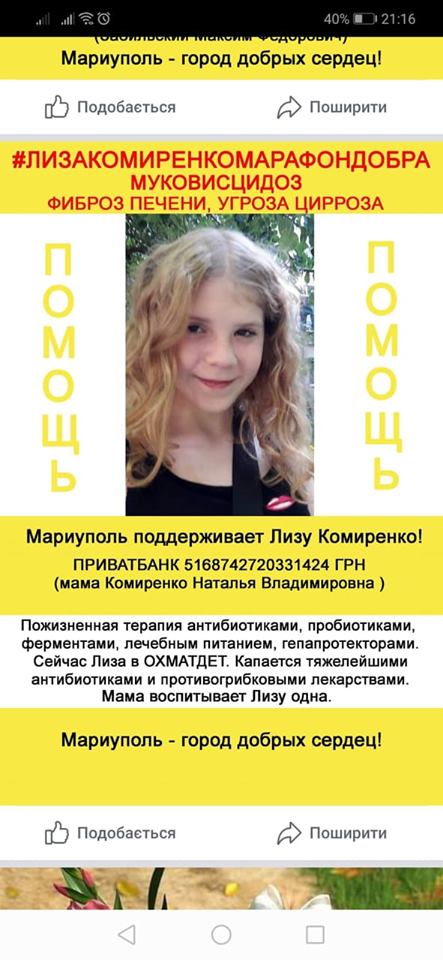 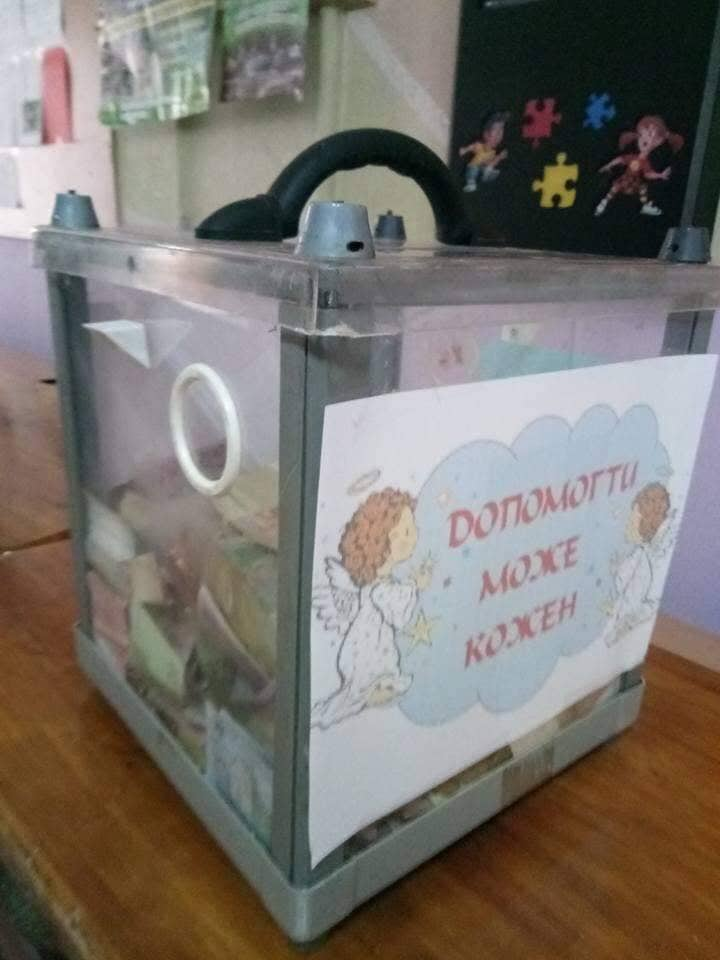 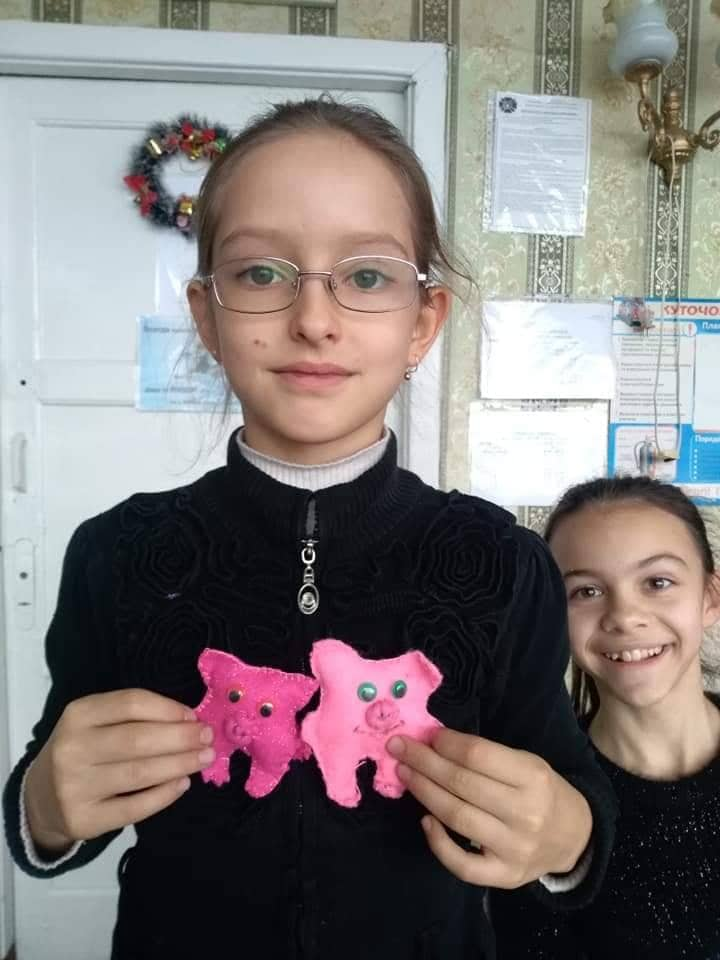 Міський бюджет
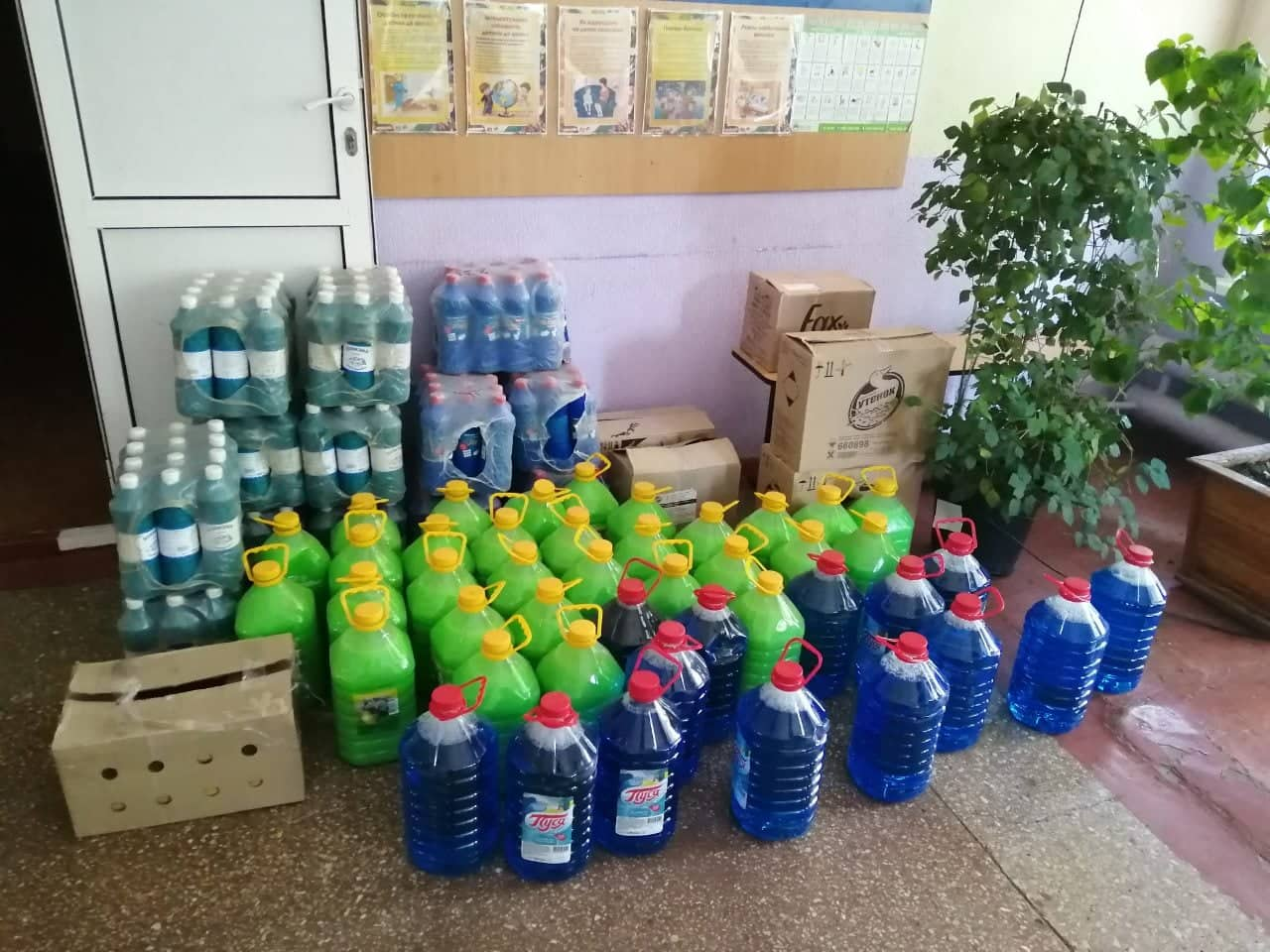 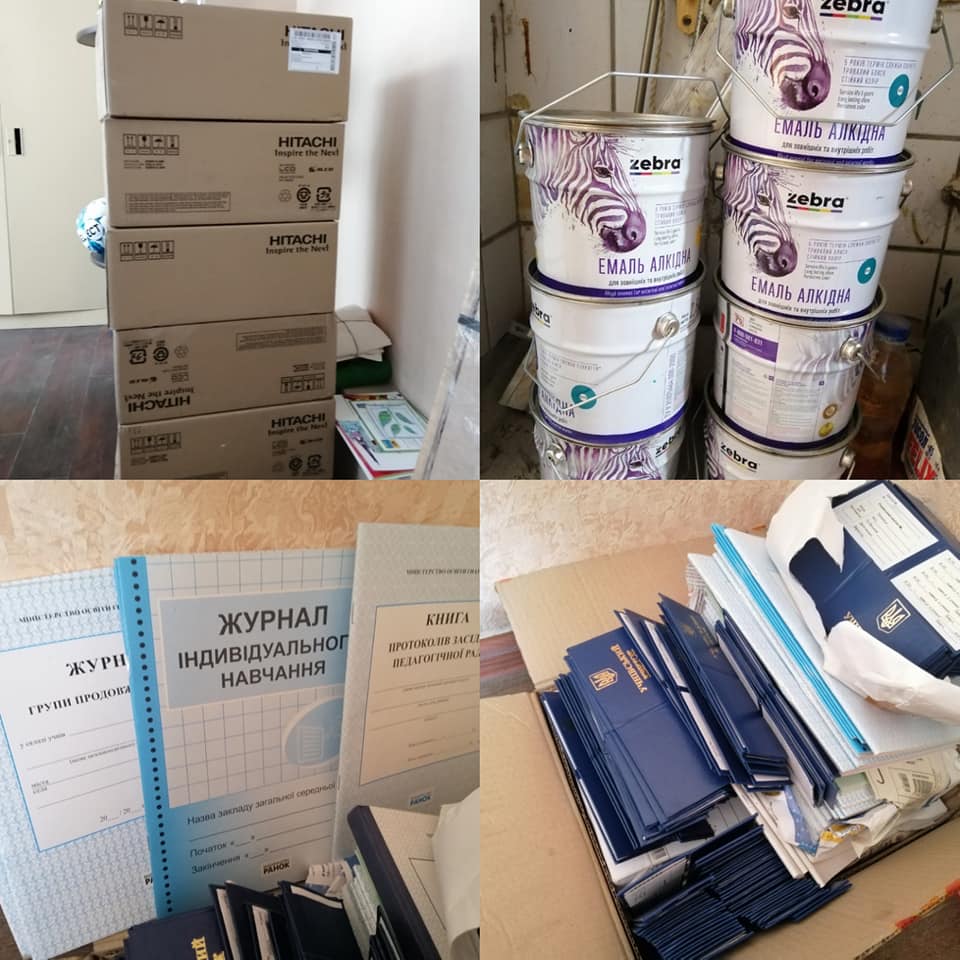 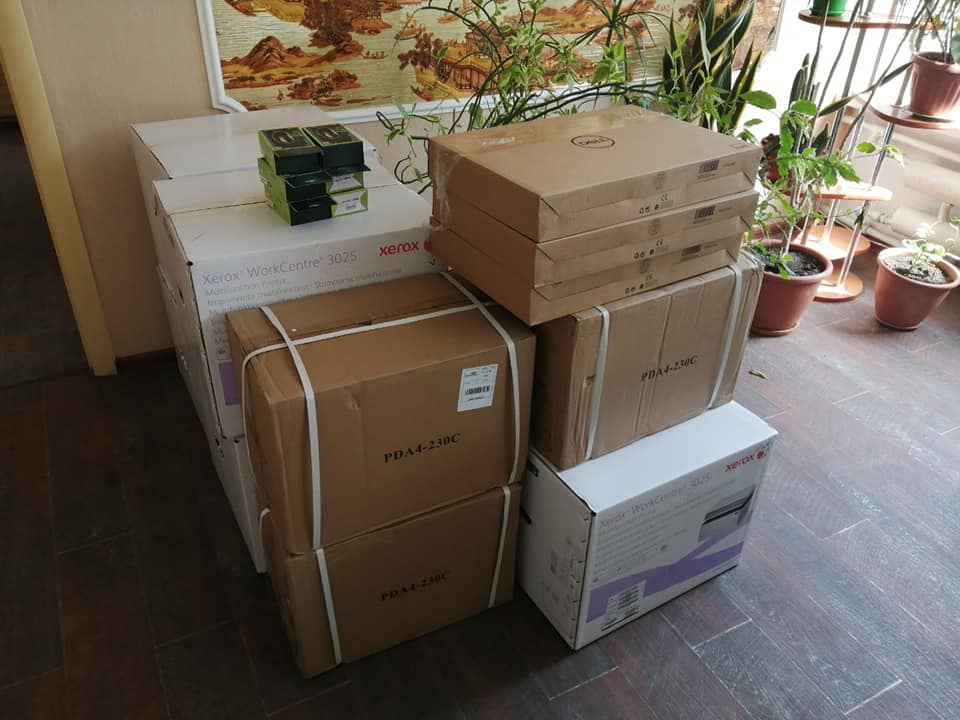 Міський бюджет
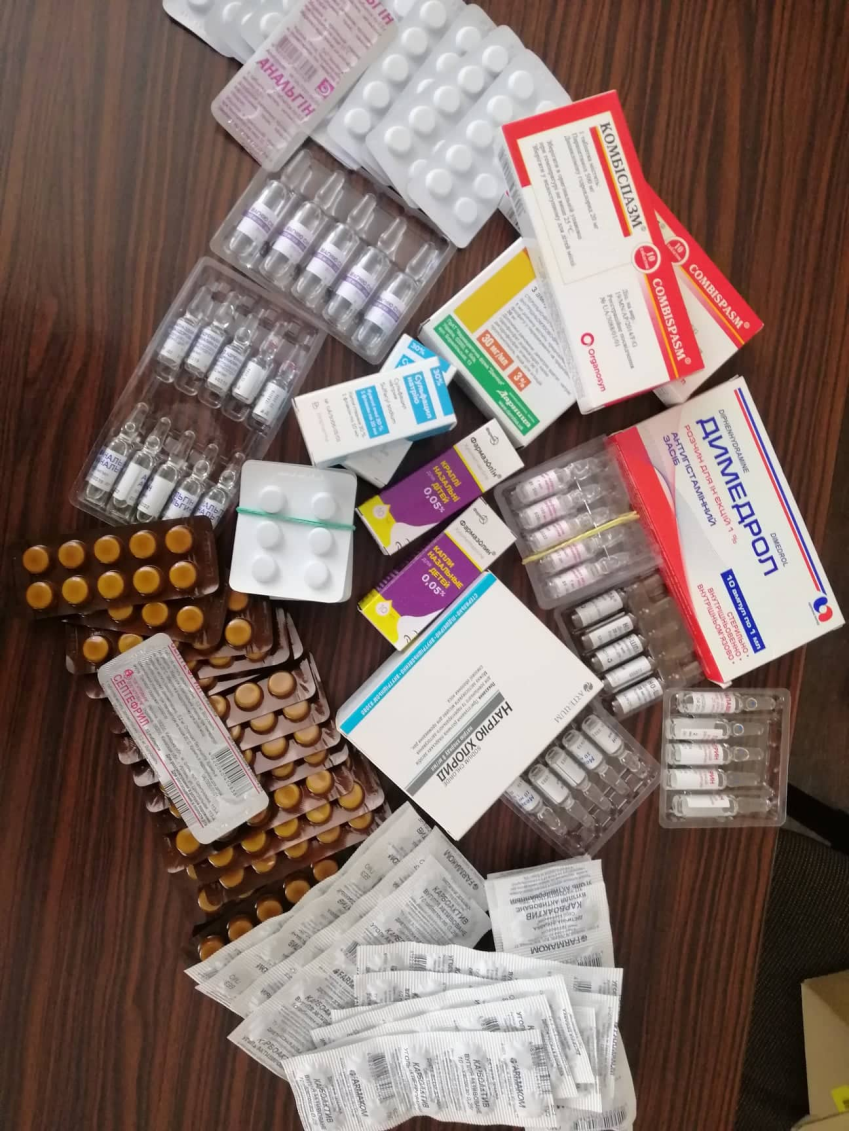 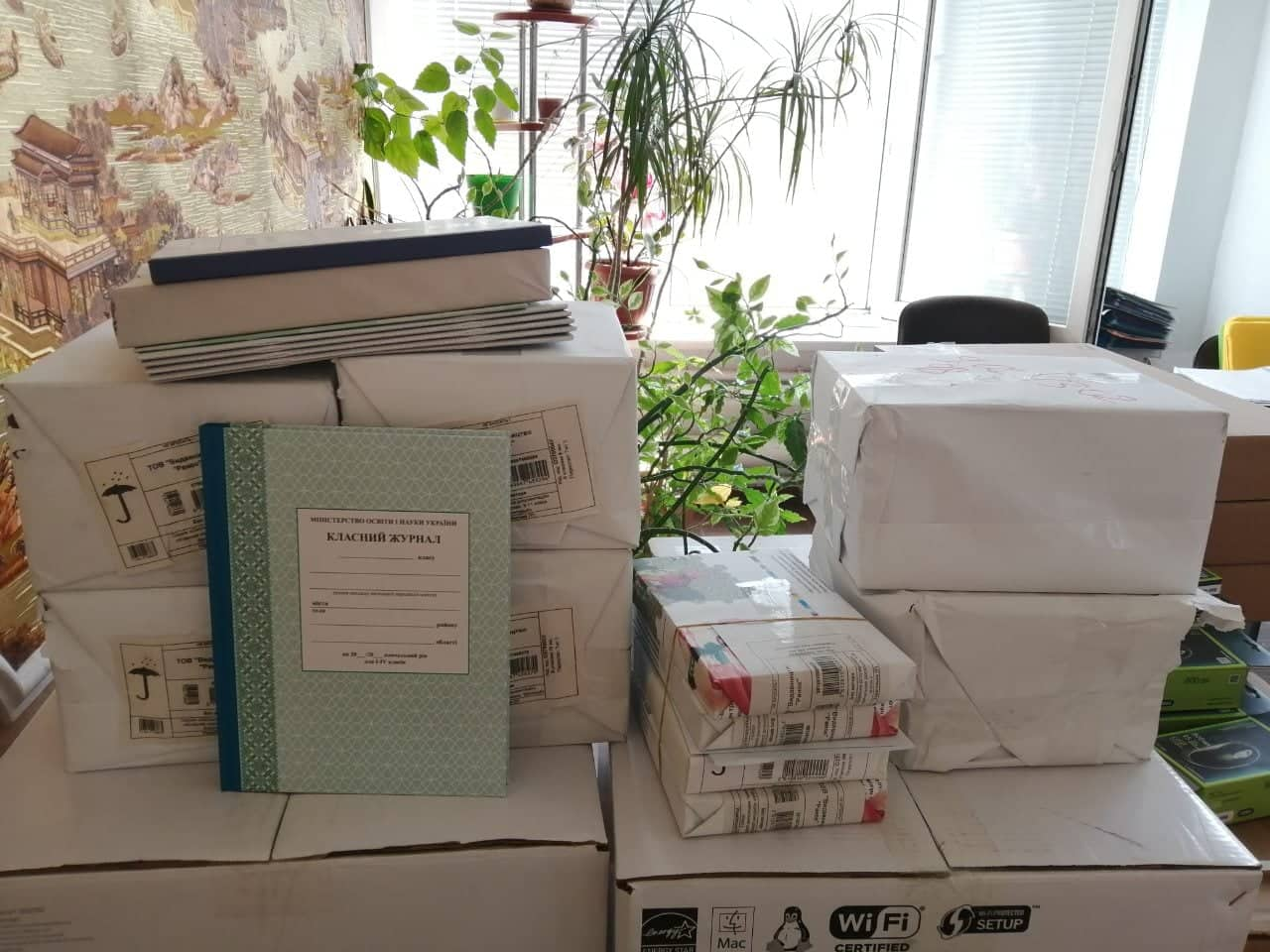 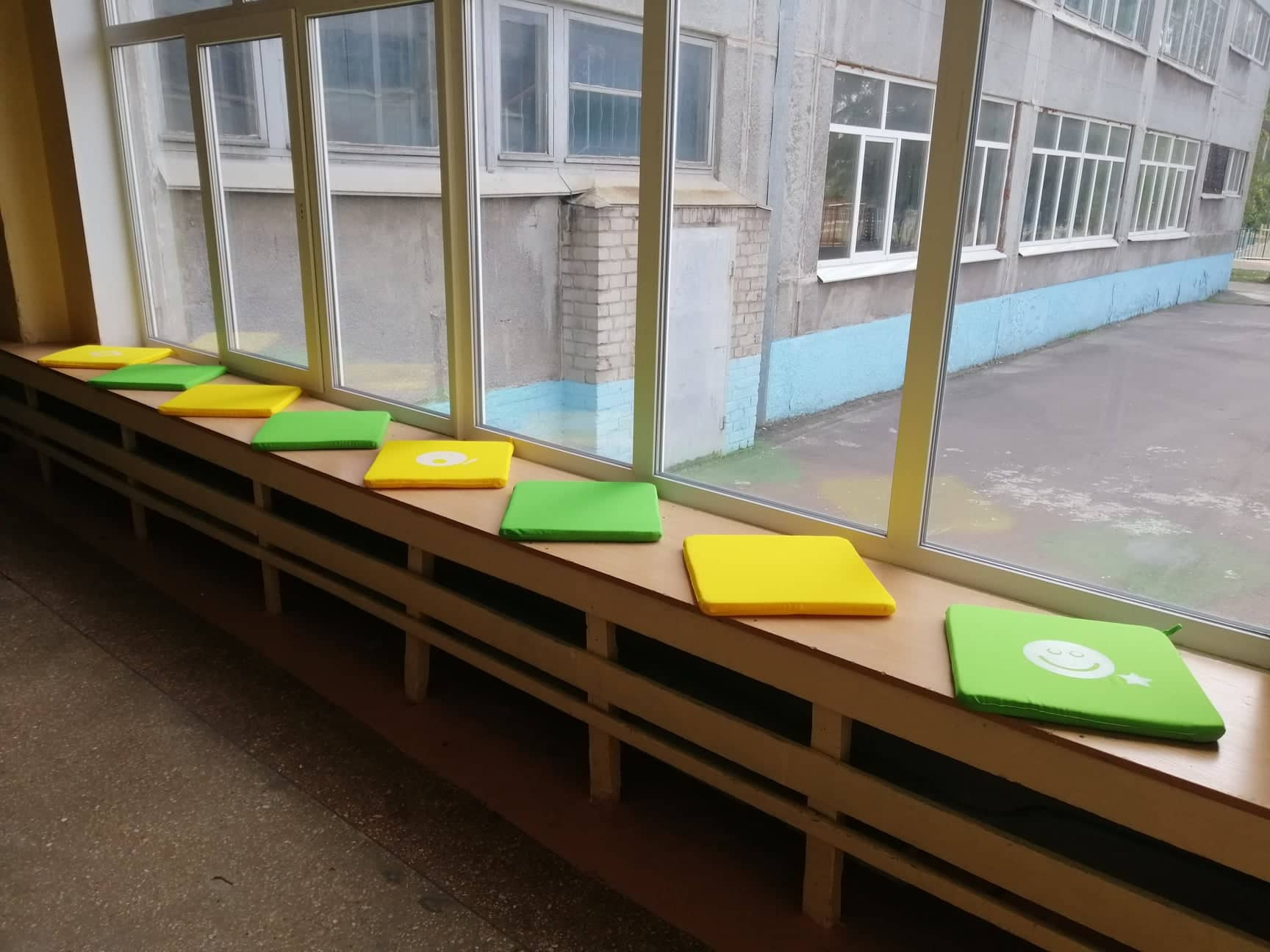 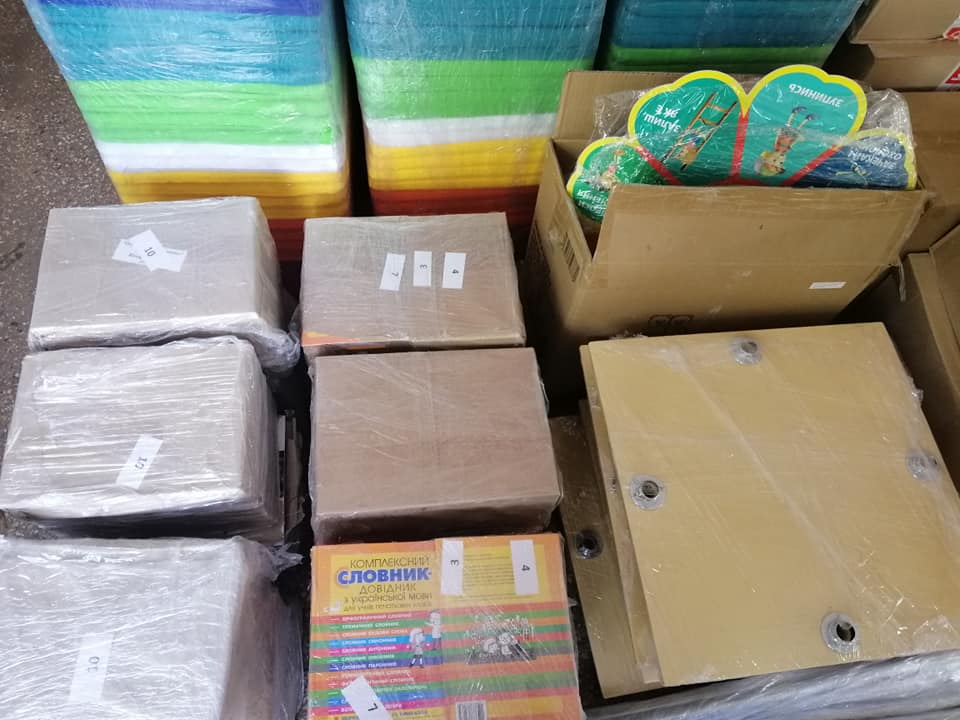 Проектно-грантова діяльність
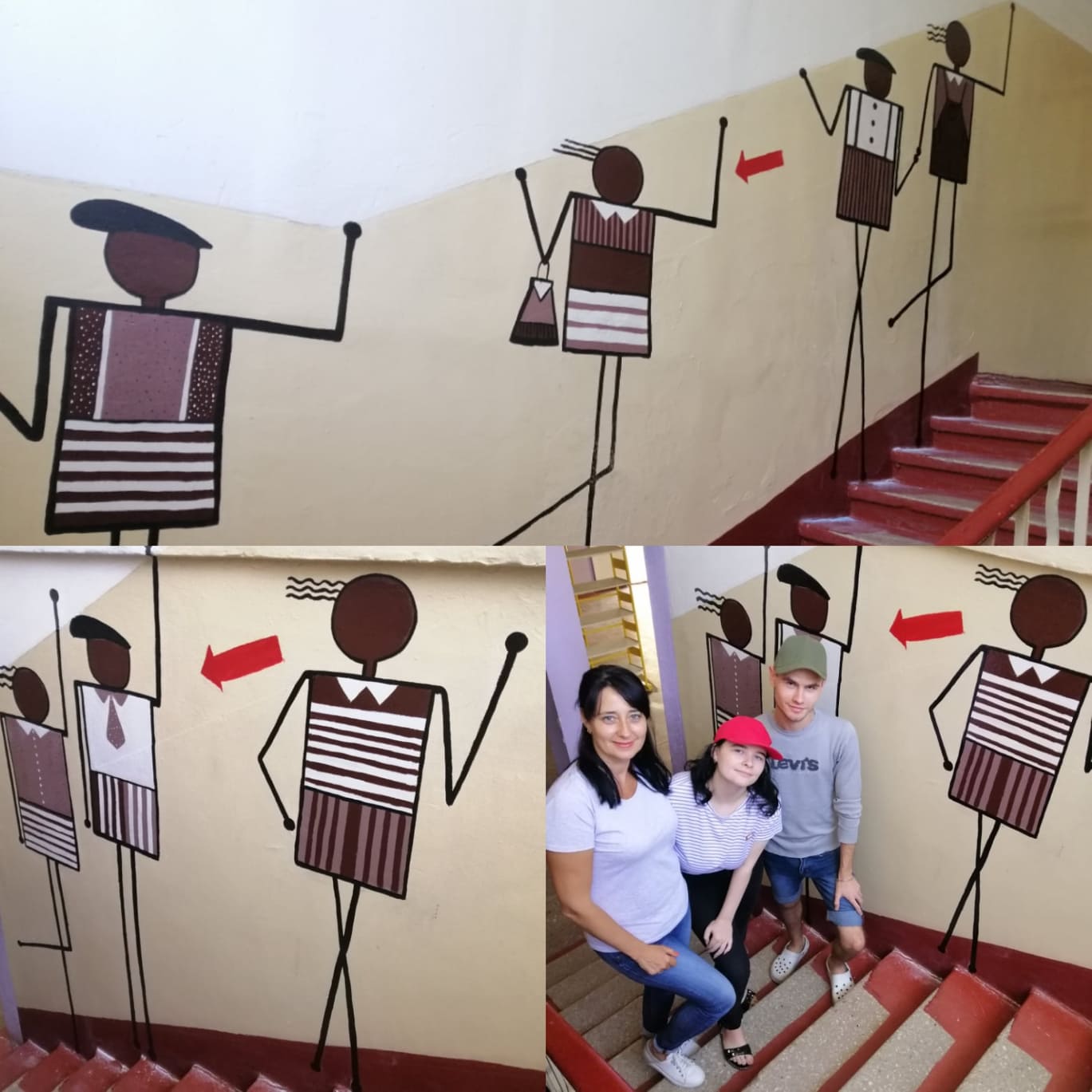 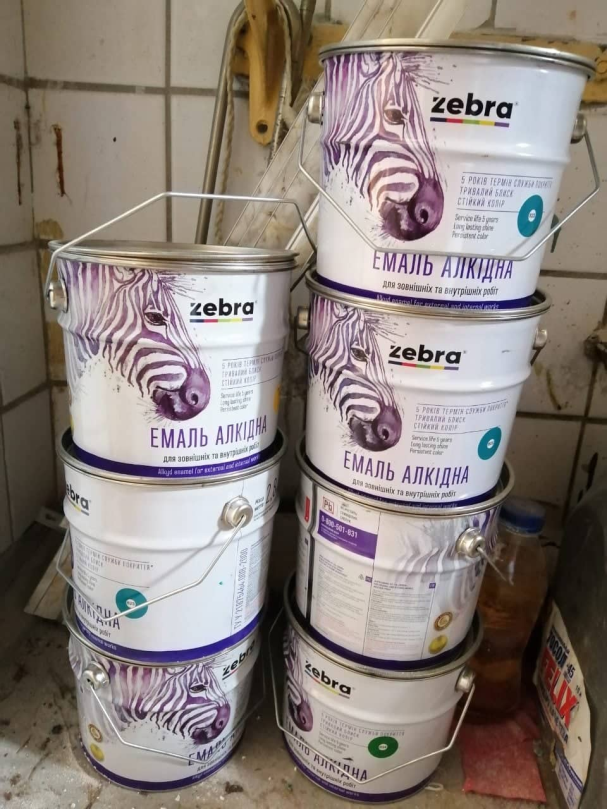 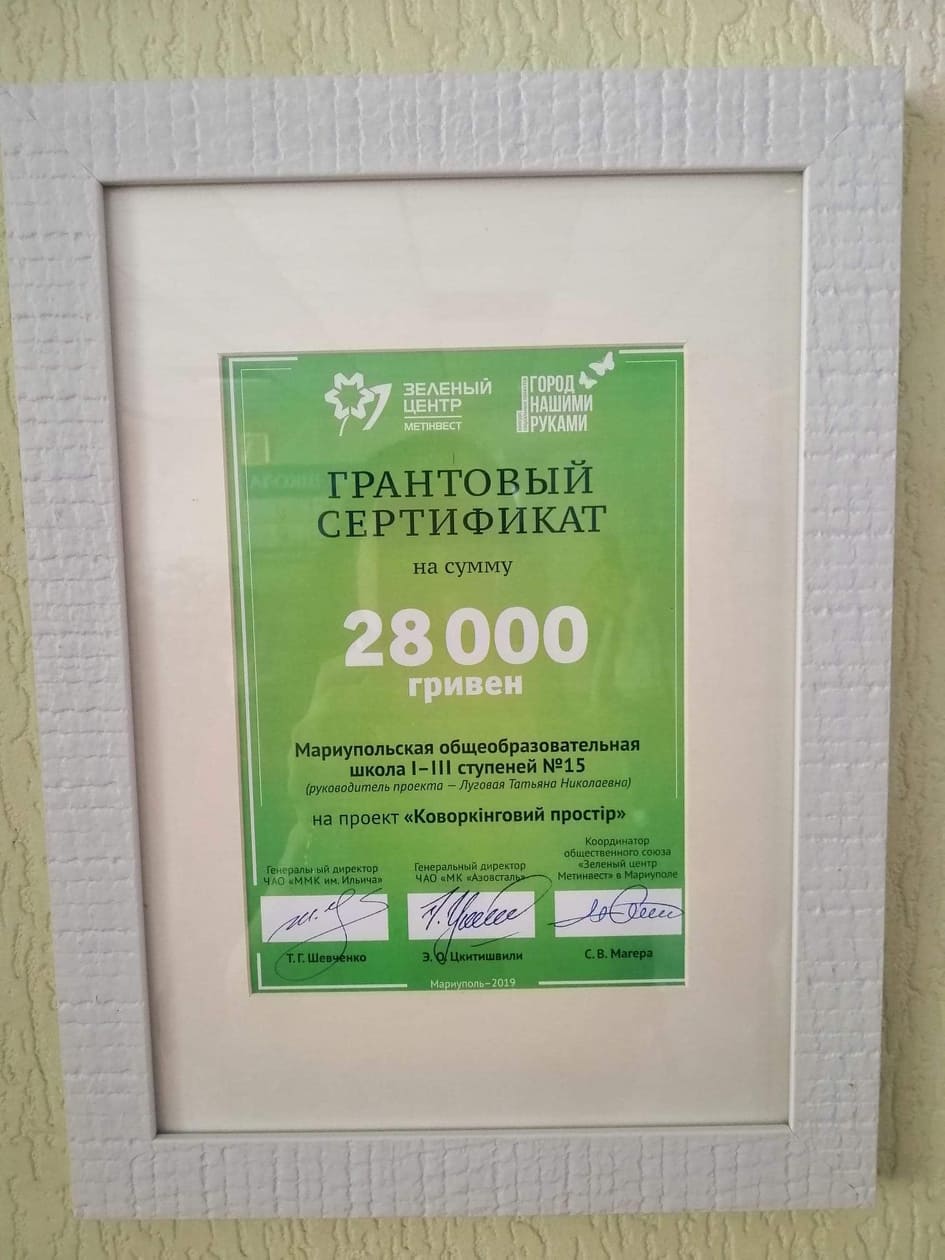 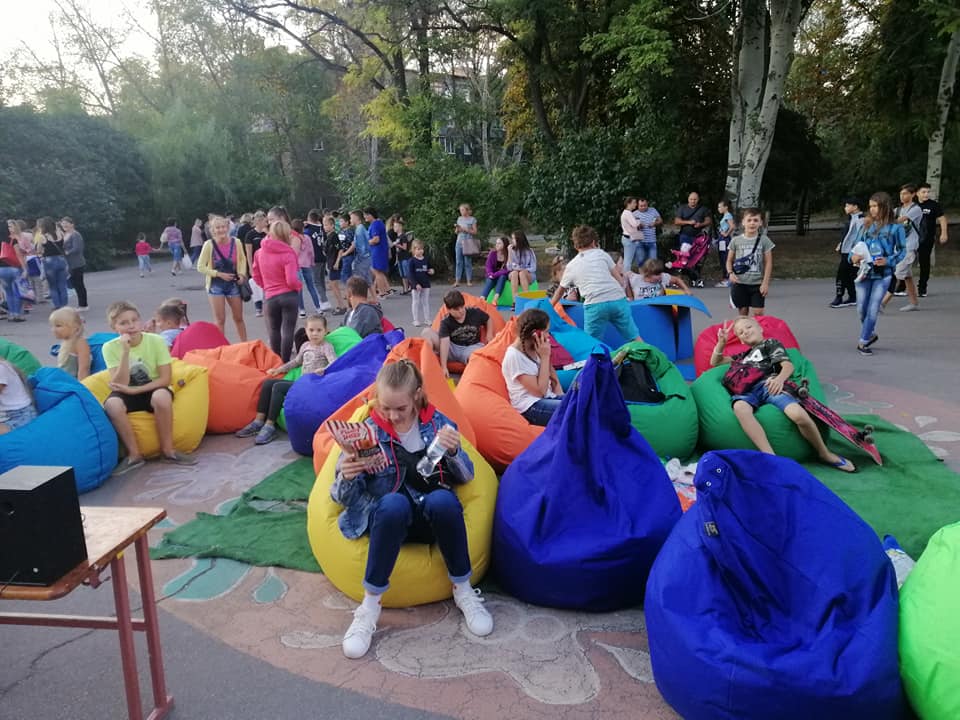 Проектно-грантова діяльність
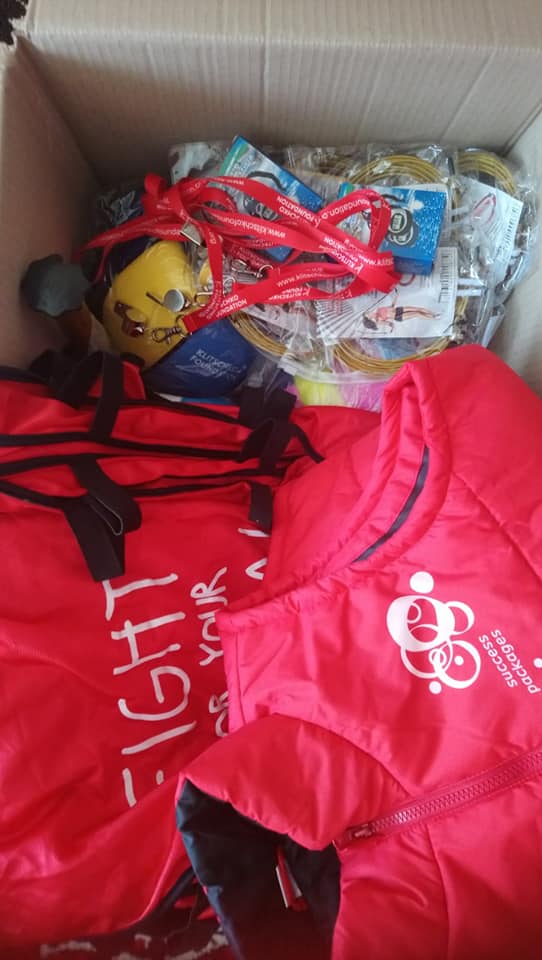 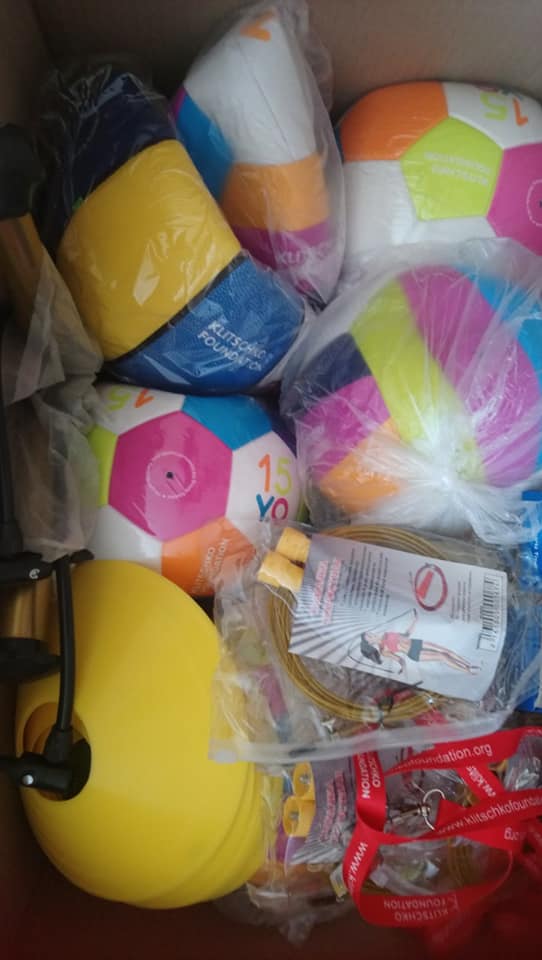 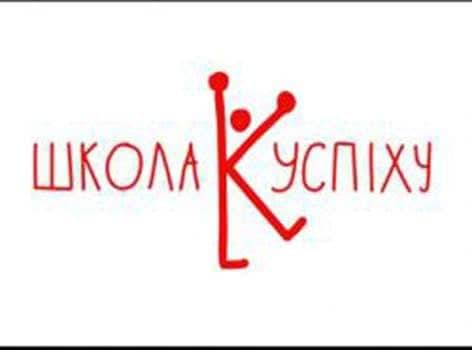 Проектно-грантова діяльність
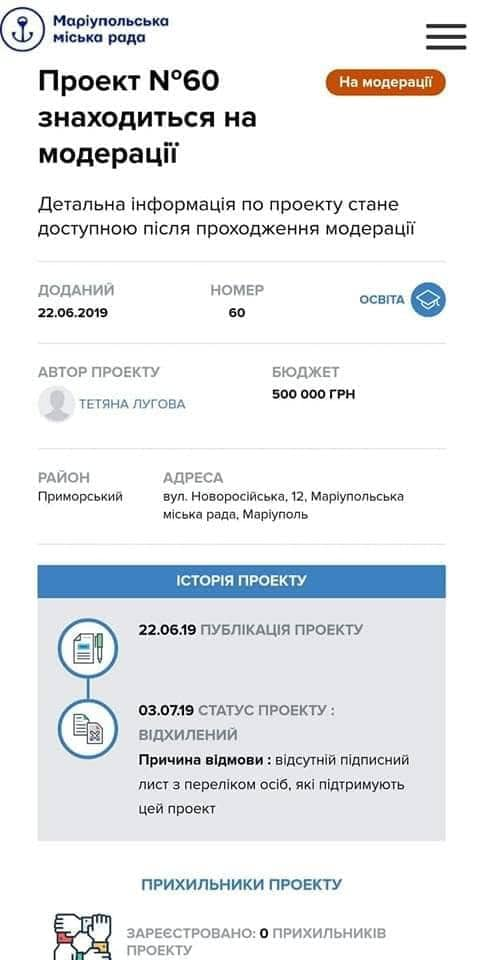 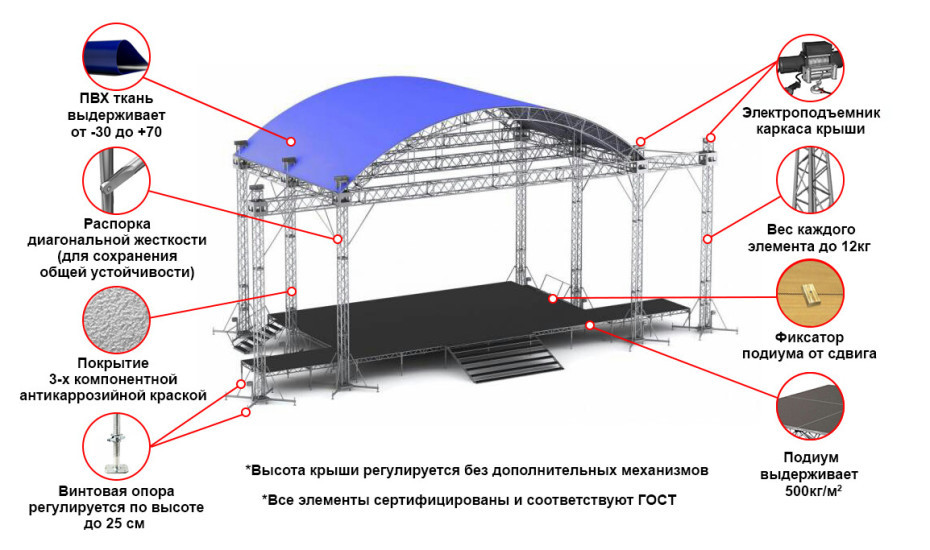 Проектно-грантова діяльність
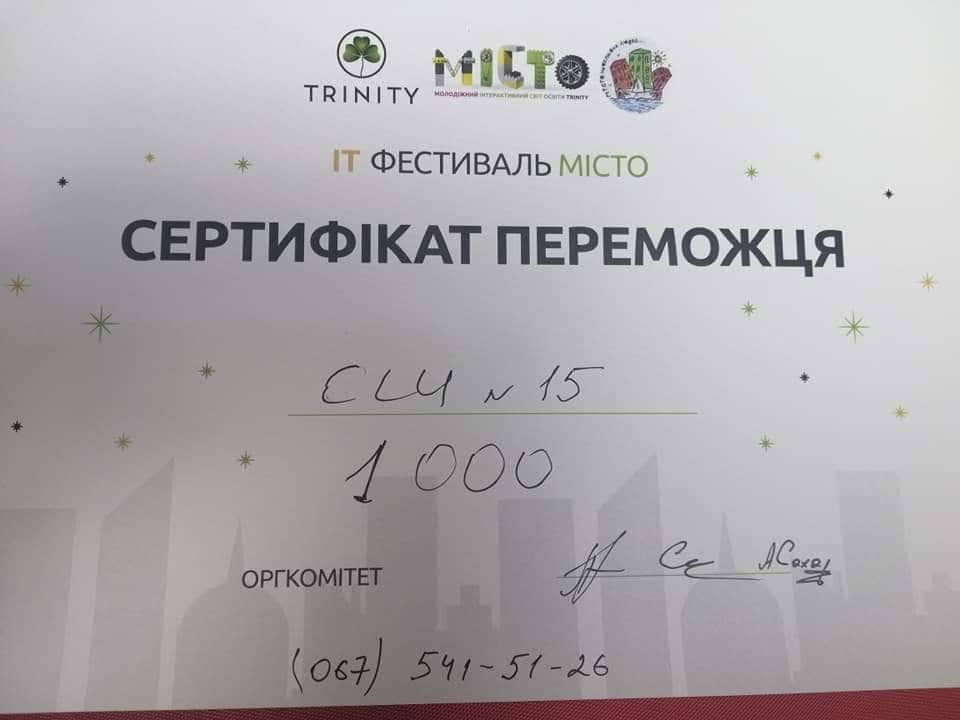 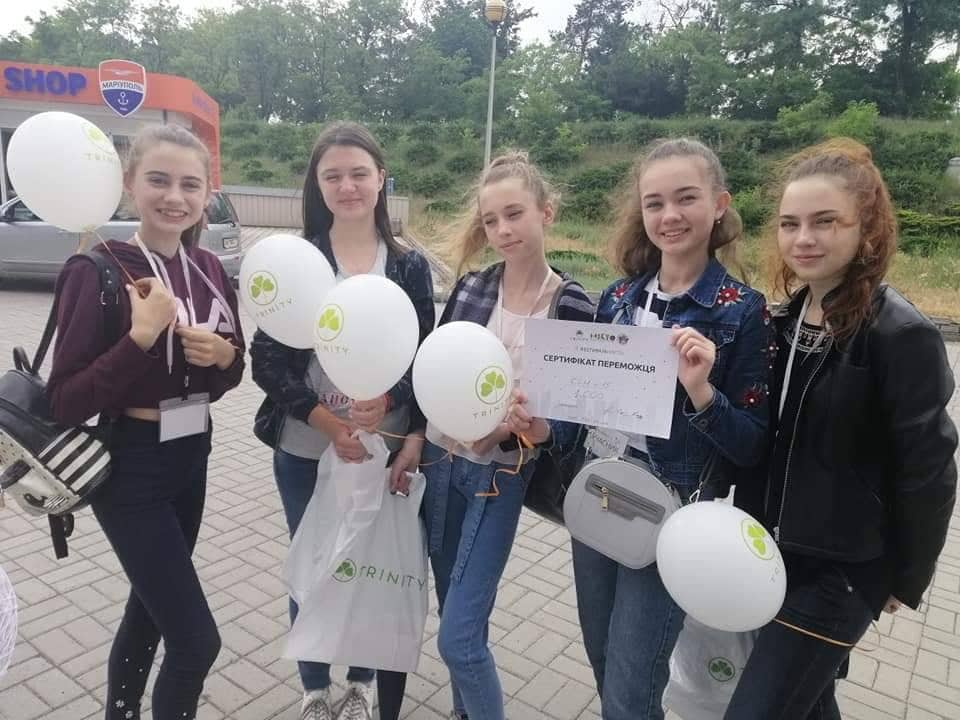 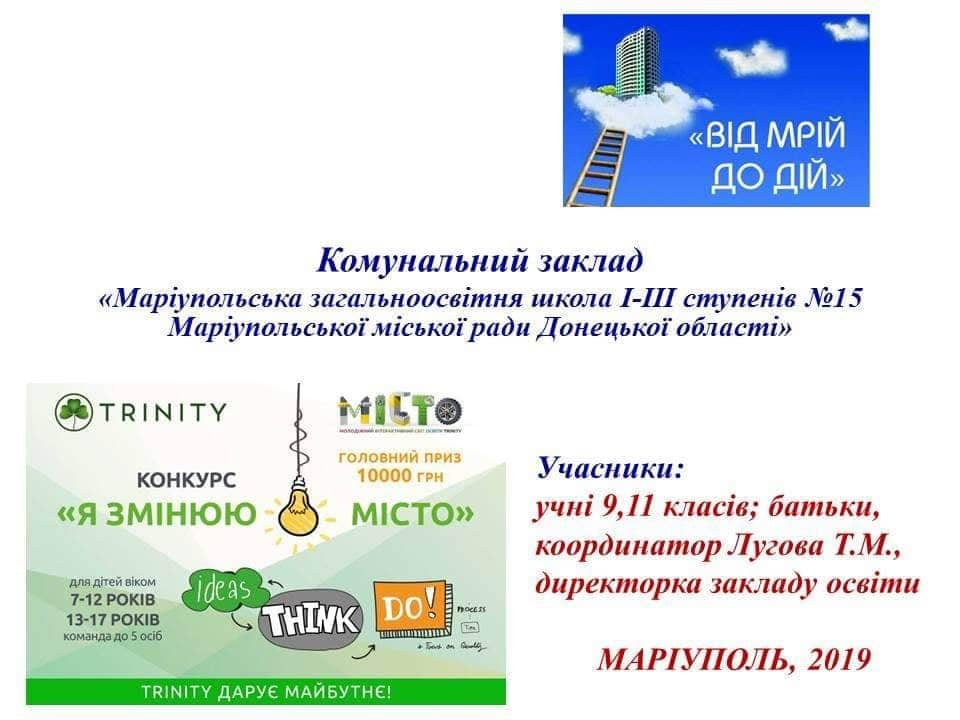 Конкурси, конференції, семінари
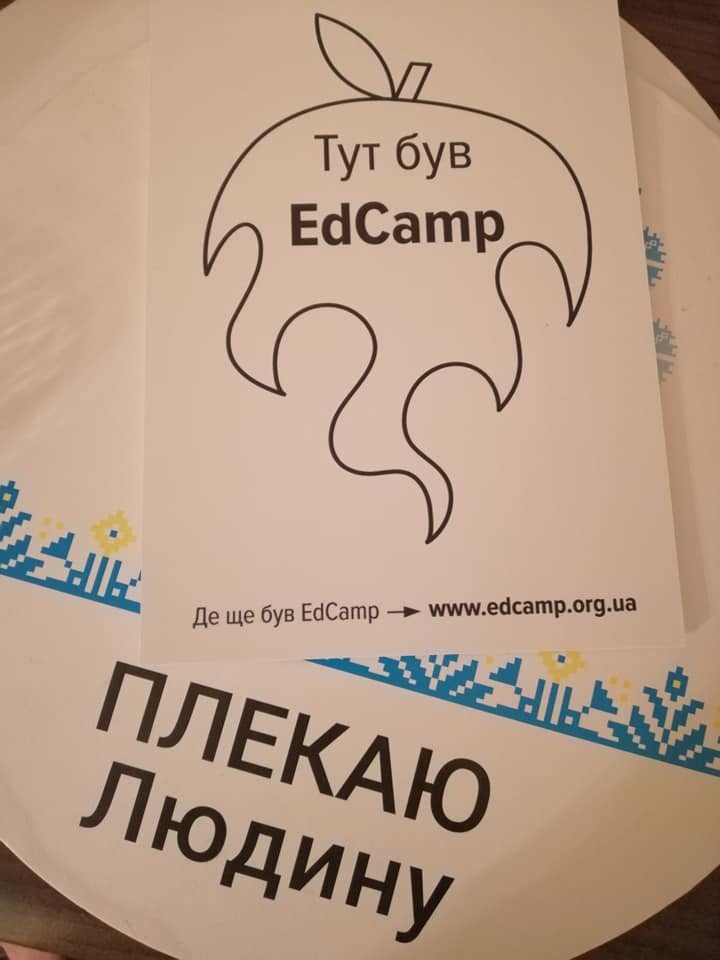 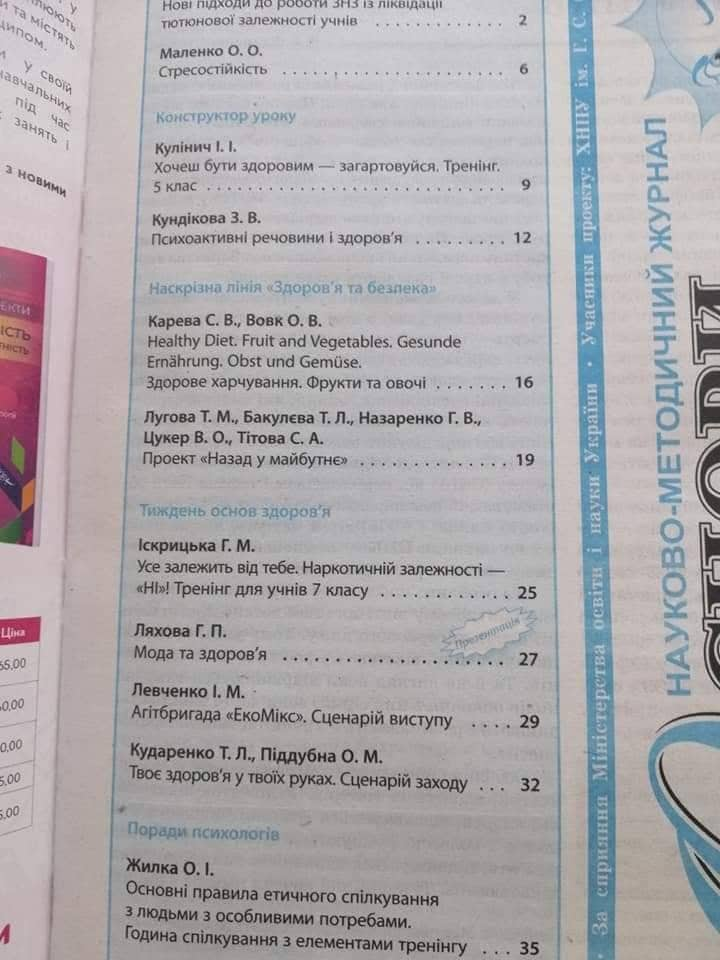 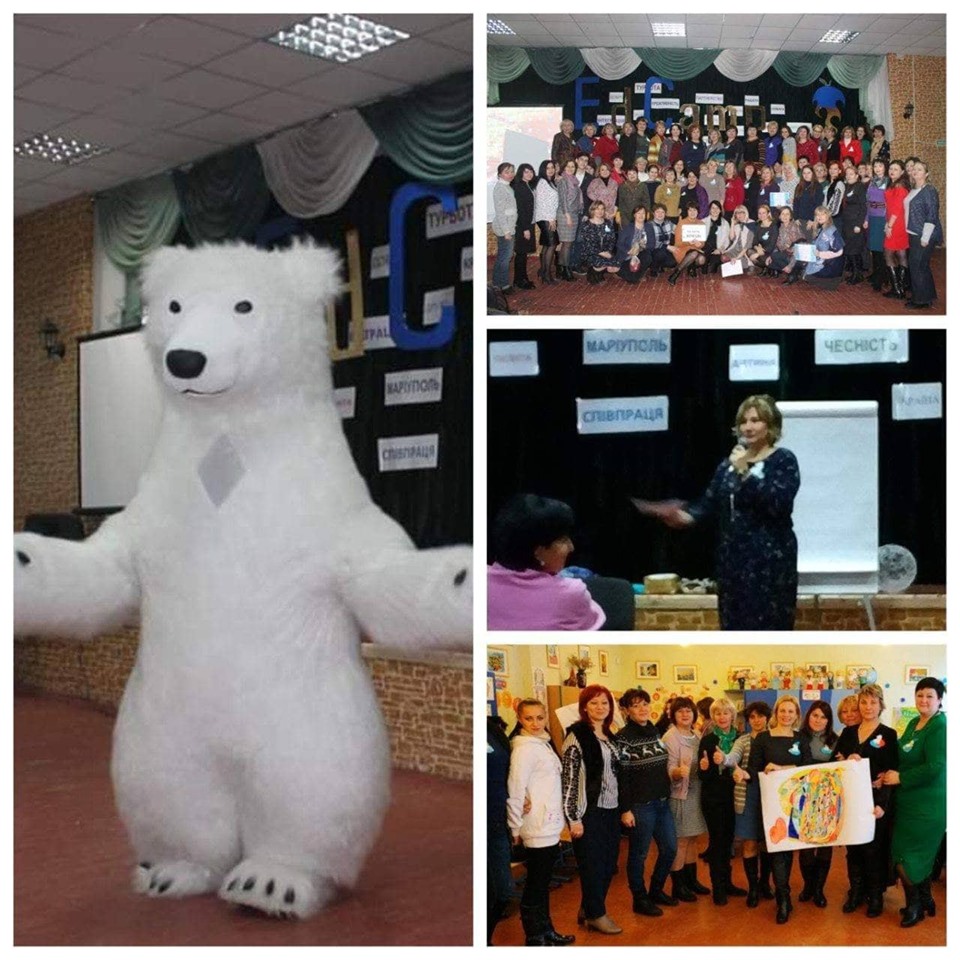 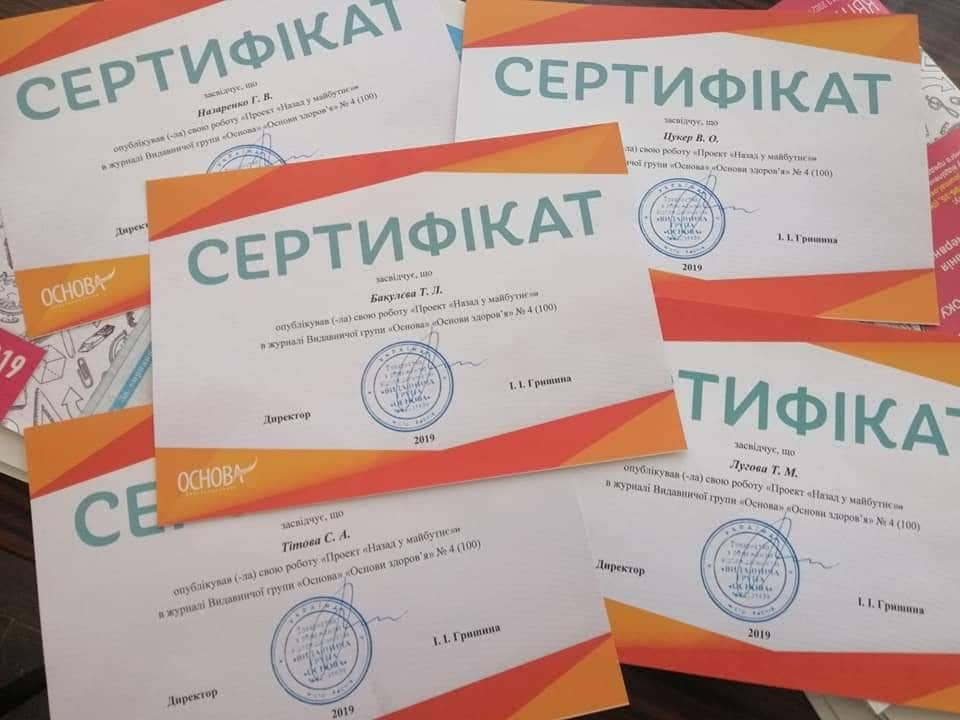 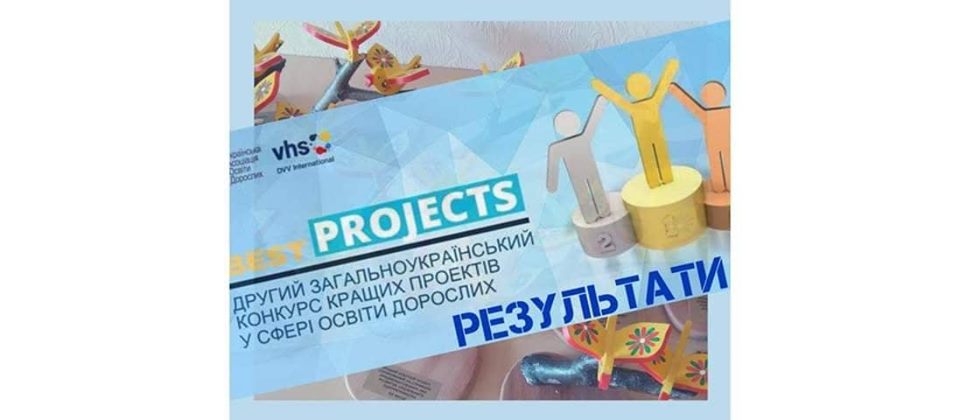 Проектно-грантова діяльність
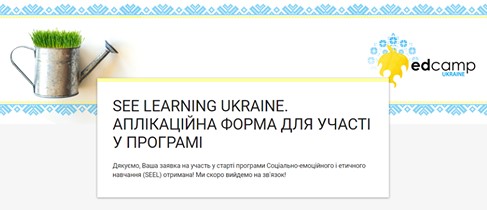 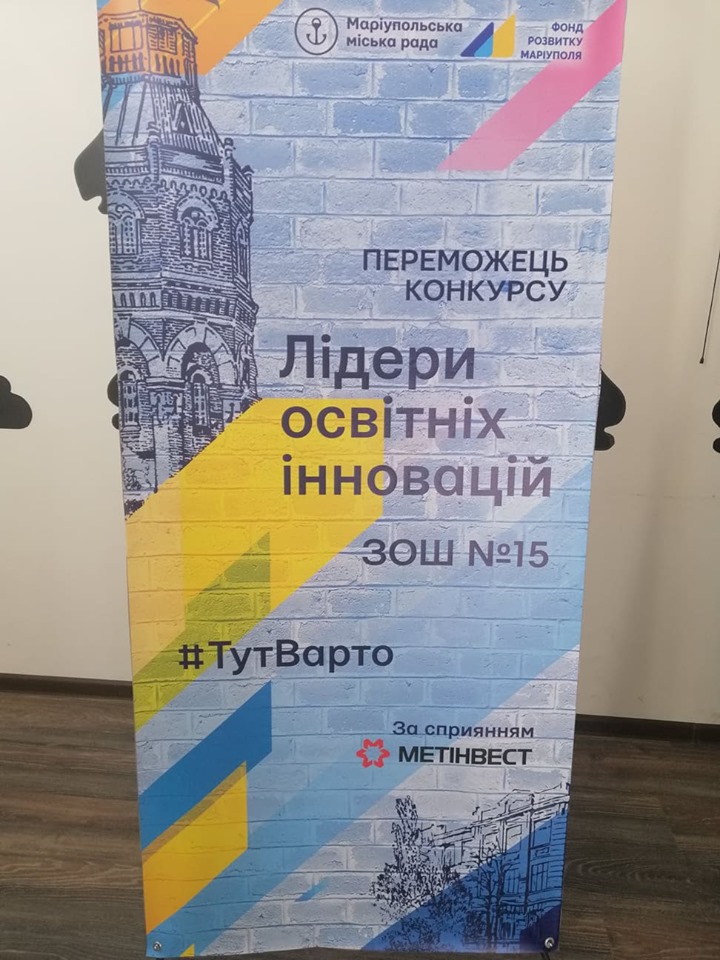 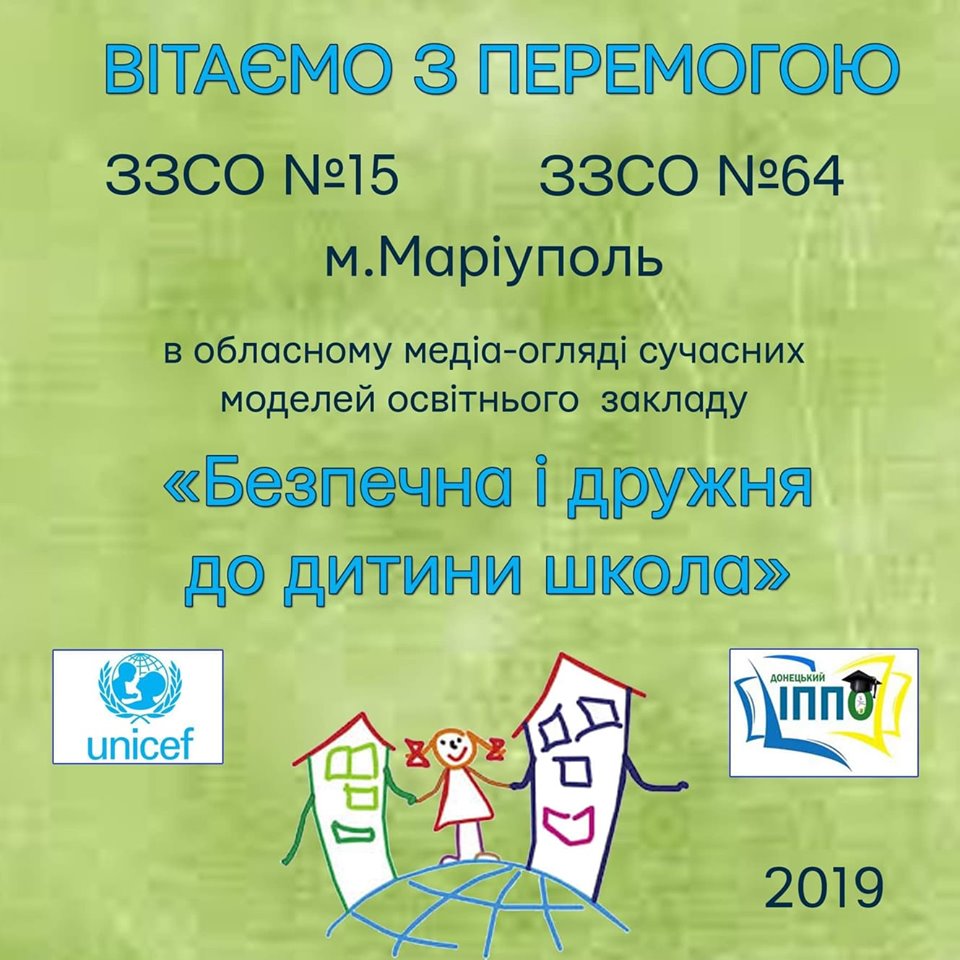 Конкурси, конференції, семінари
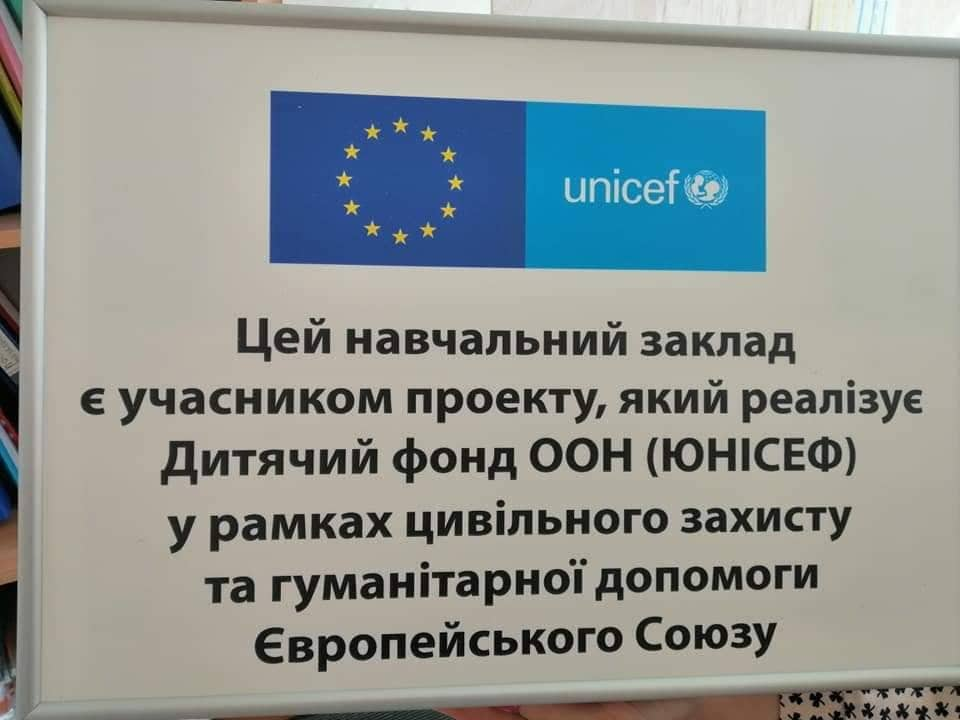 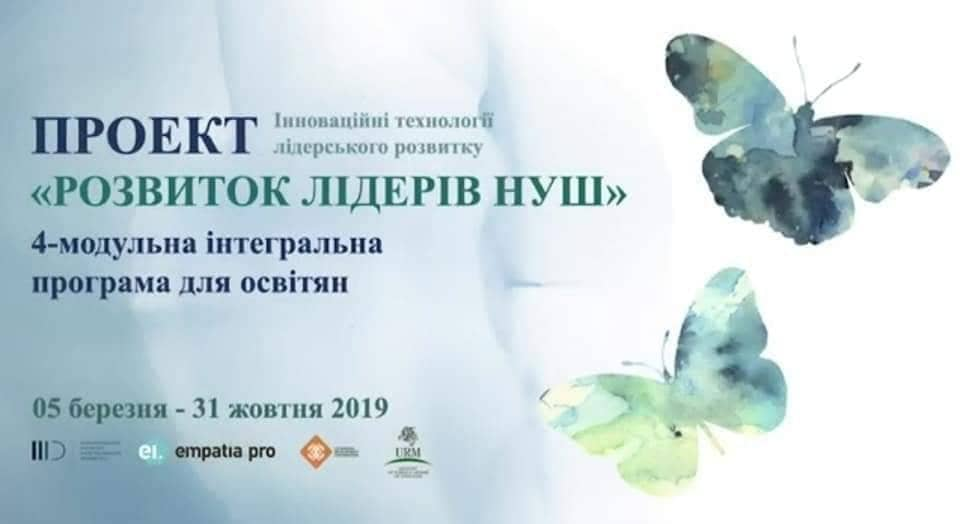 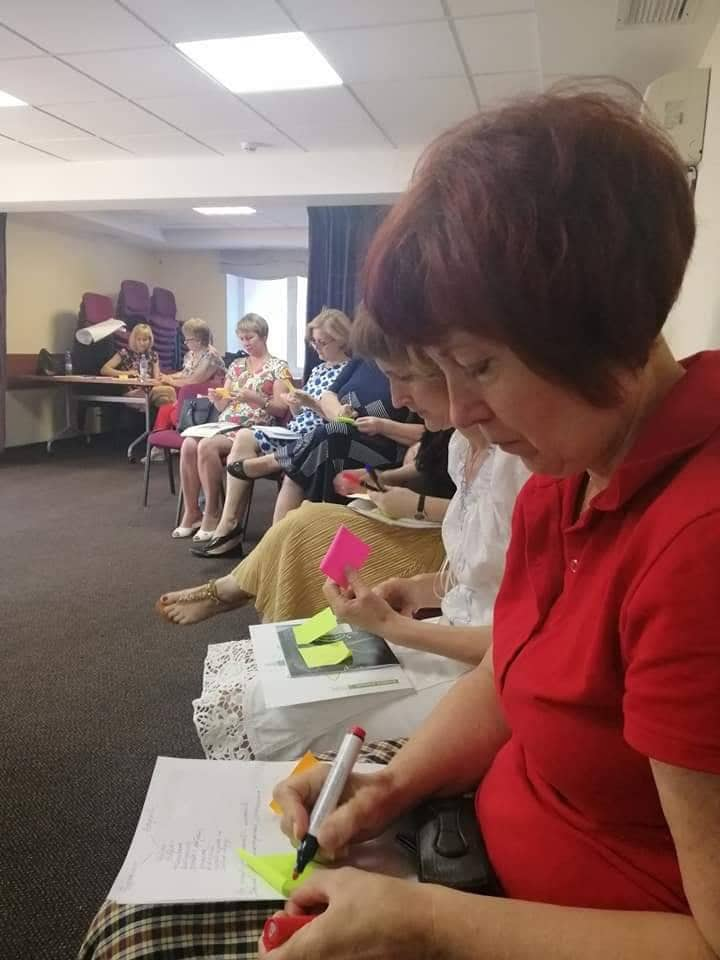 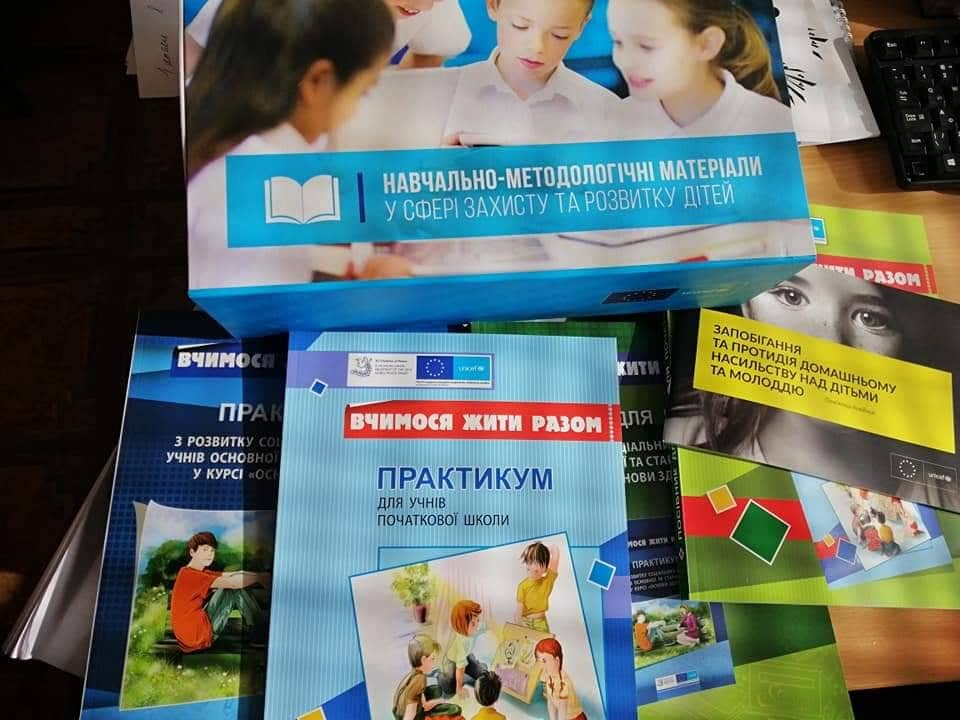 Конкурси, конференції, семінари
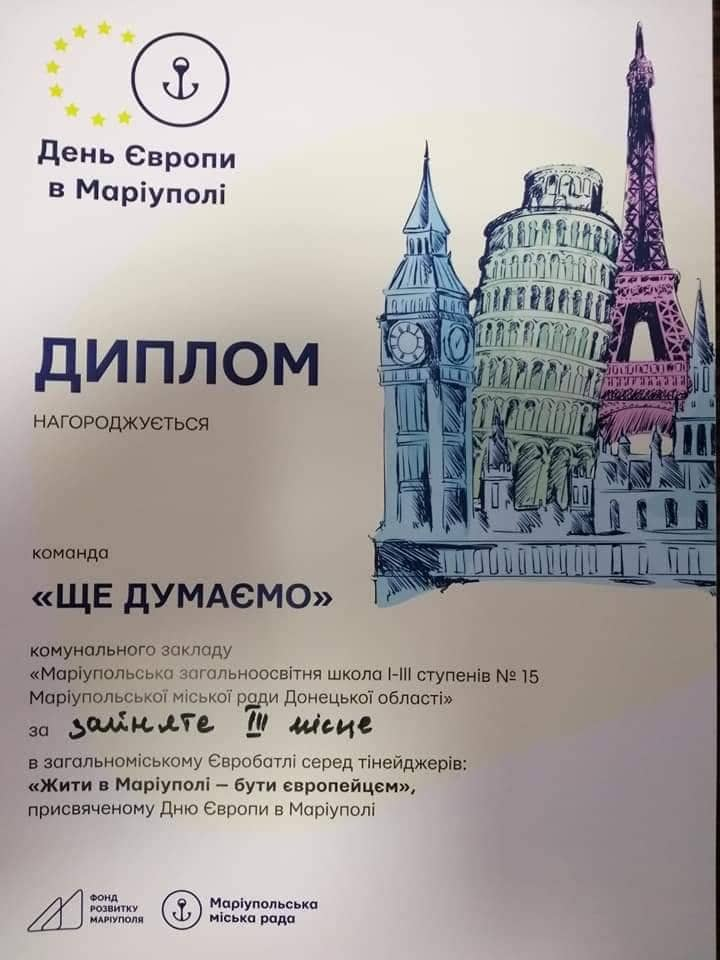 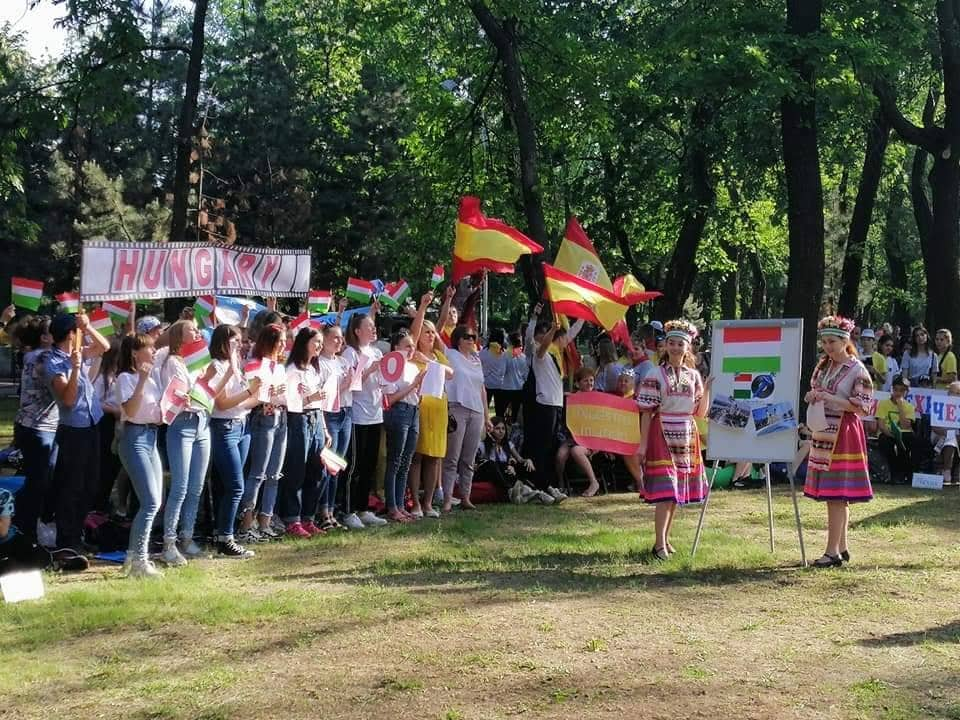 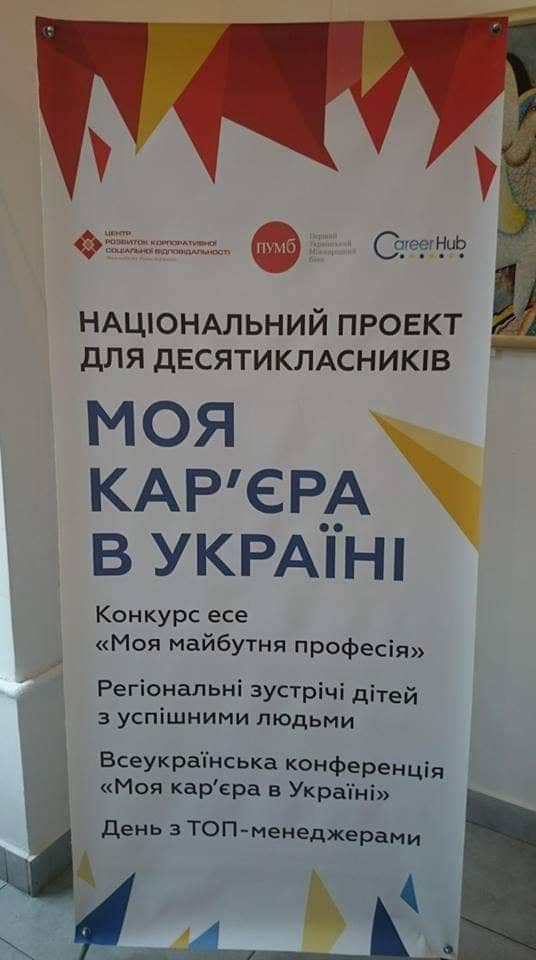 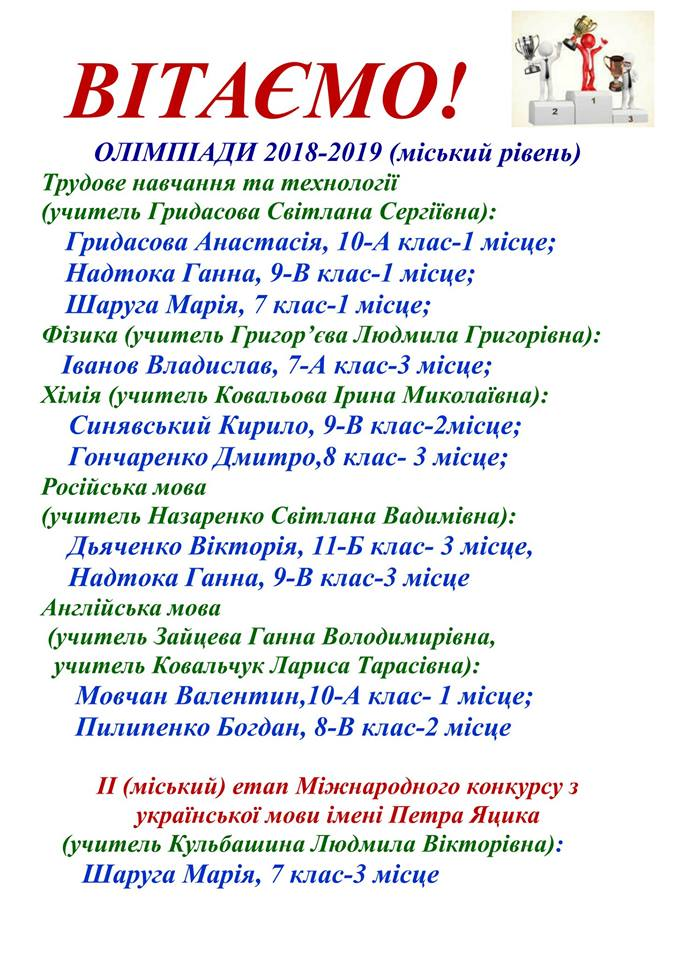 На майбутнє
Допомога та фінансова підтримка
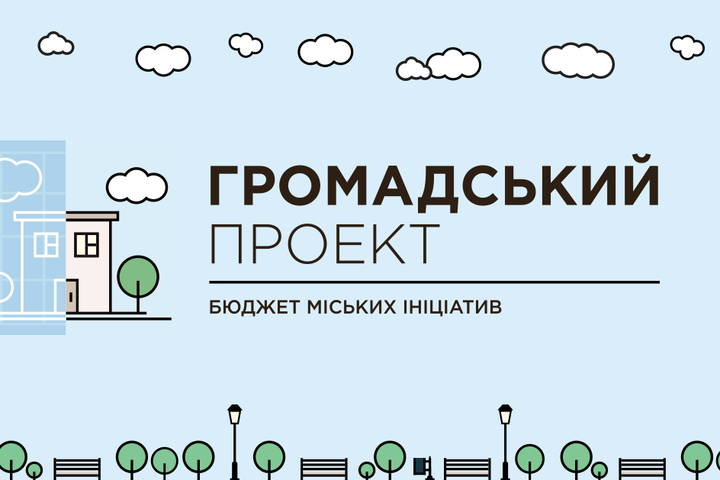 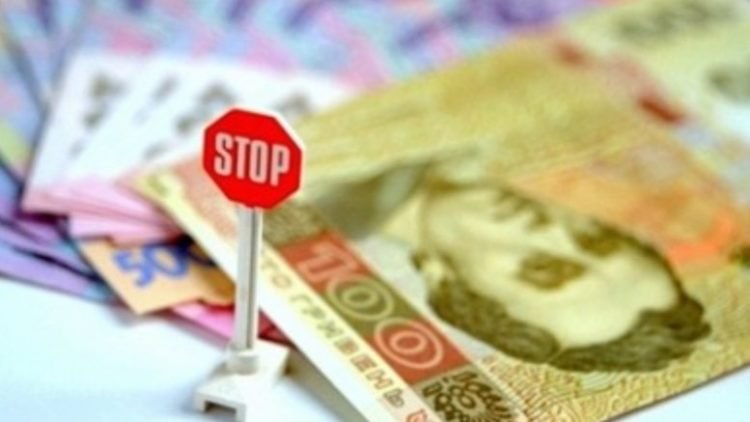 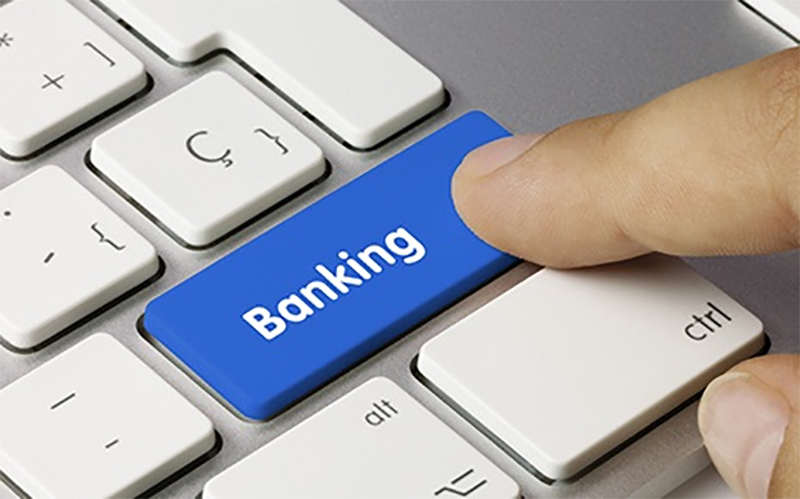 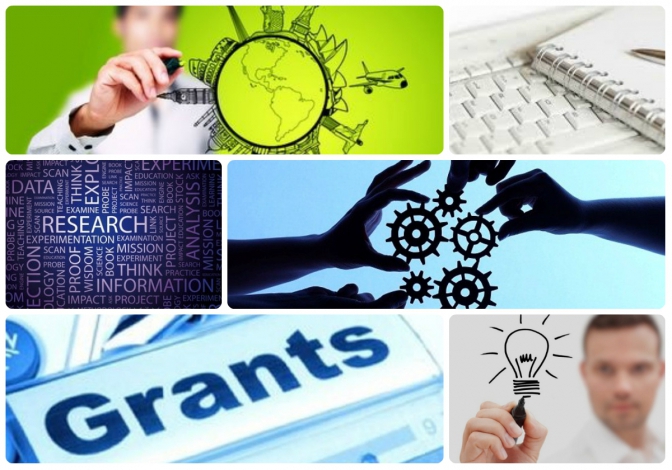 На майбутнє
Допомога та фінансова підтримка
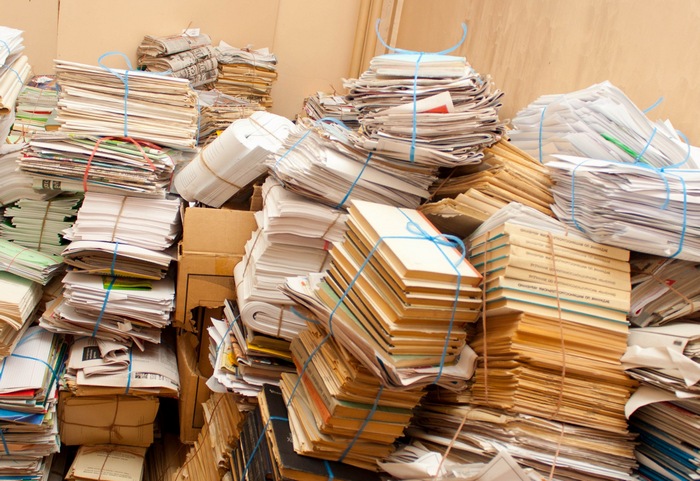 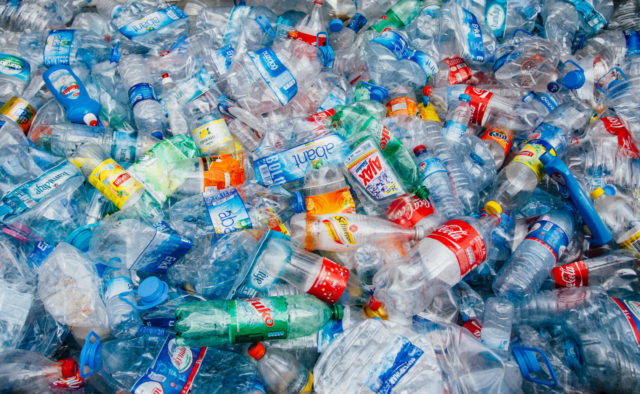 На майбутнє
Допомога та фінансова підтримка
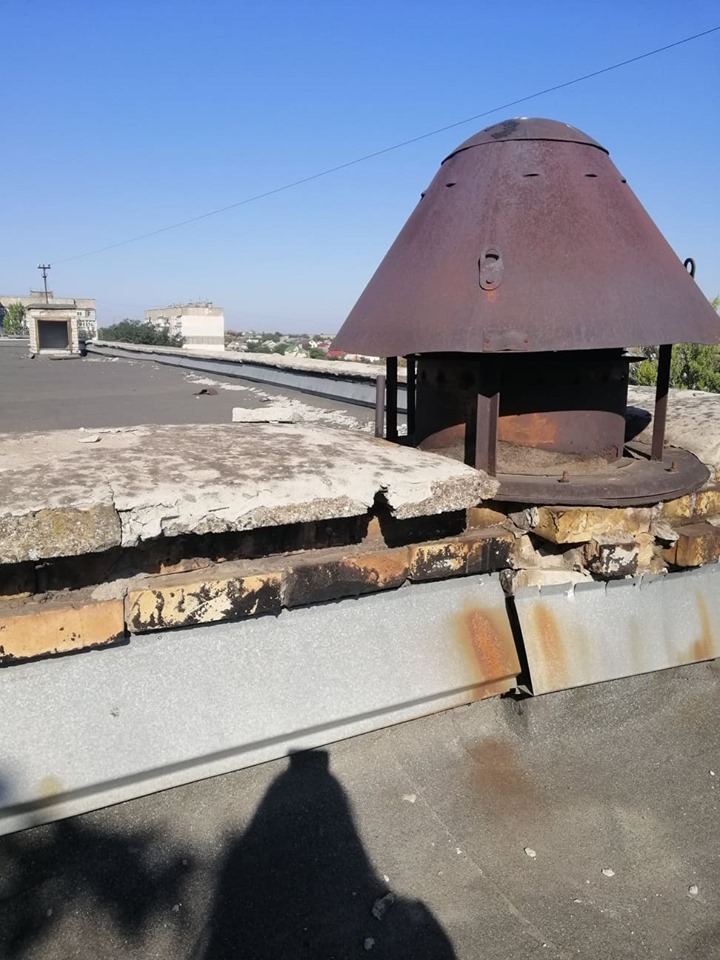 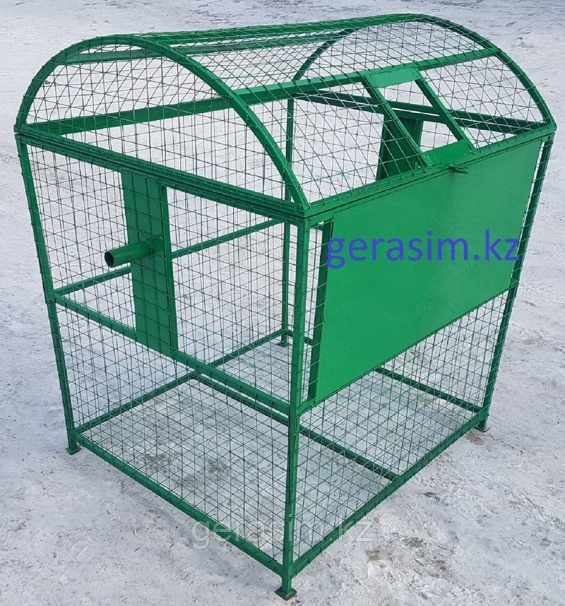 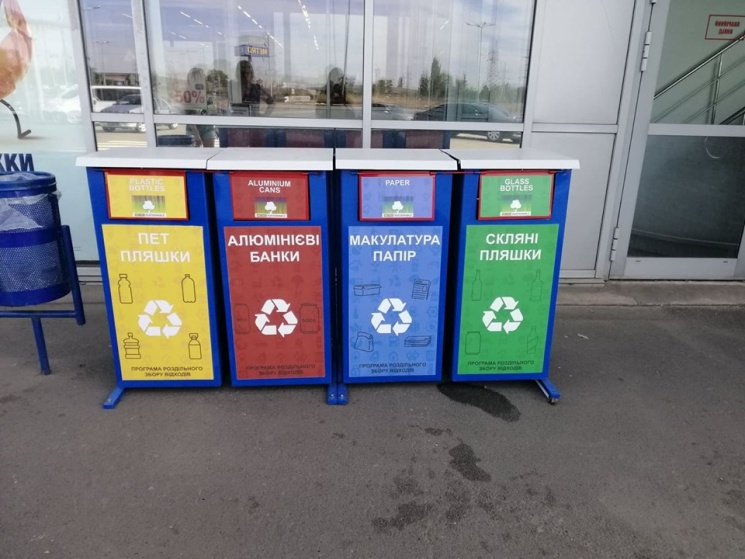 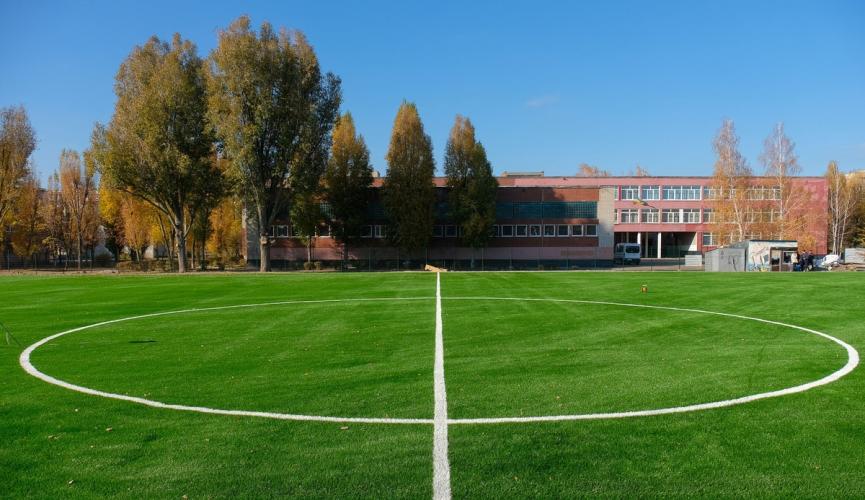 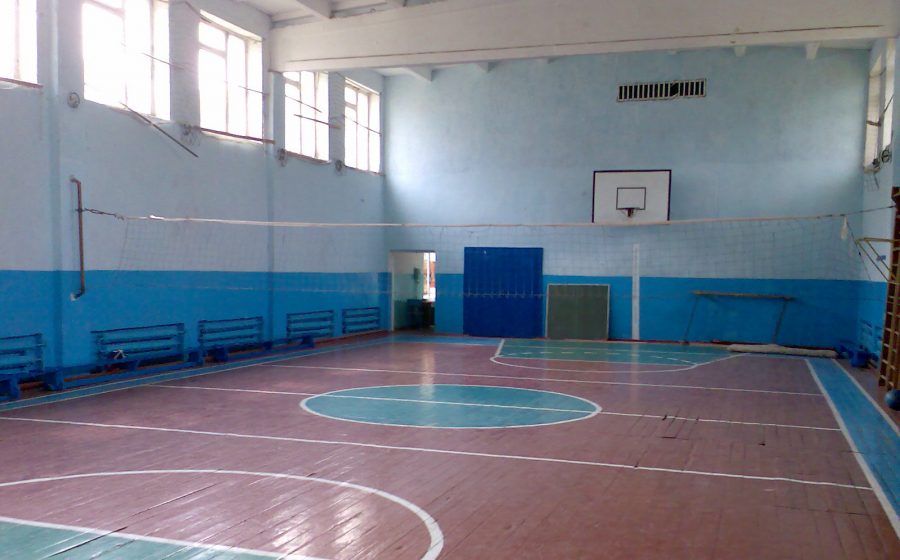 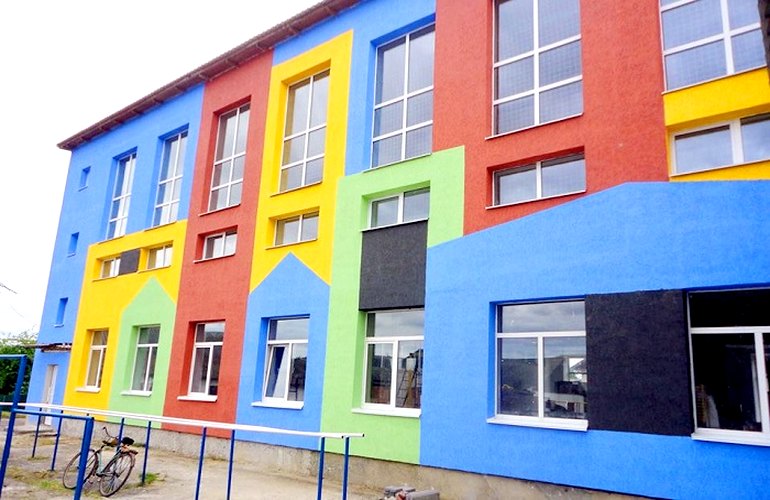 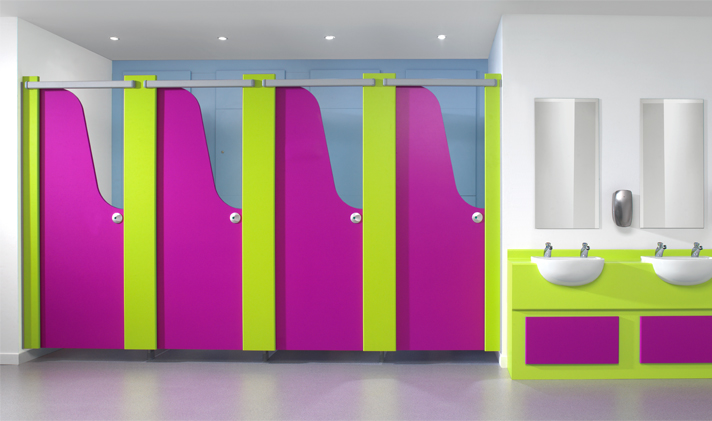 Освітній процес 2019-2020
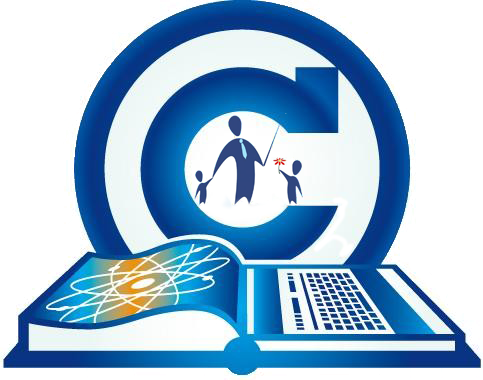 Школа Успіху та Щастя44 класи-1250 учнів:Початкова школа 1-4 класи:Середня школа 5-9 класи:Старша школа 10-11 класи:82 педагоги;14 МОП;35 випускників (11 клас);83 випускники (9 клас);
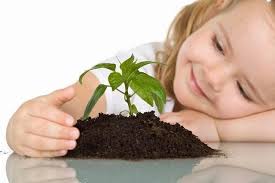 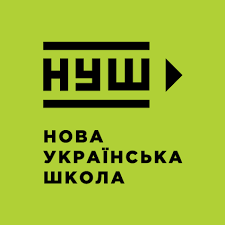 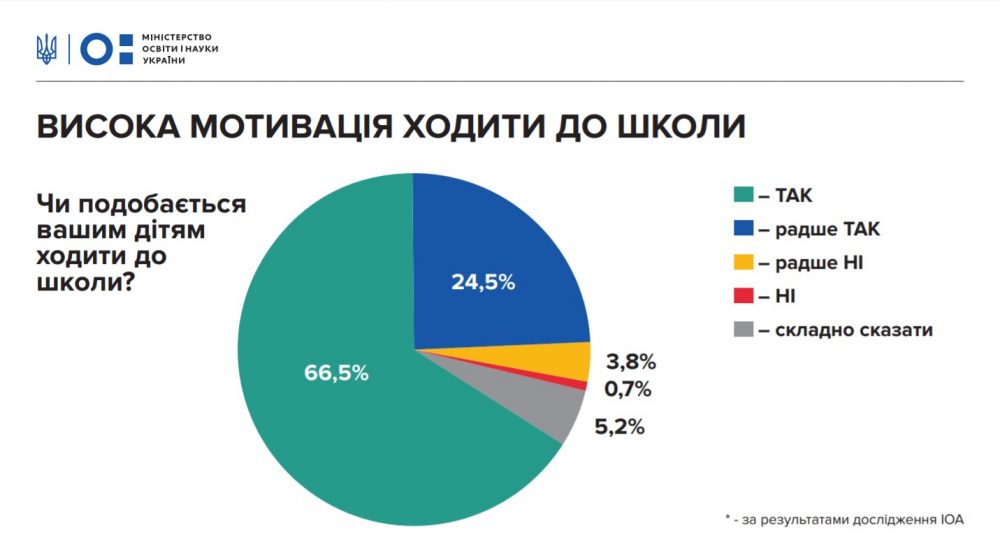 Учителі, які більш позитивно сприйняли нововведення та запропоновані способи підвищення кваліфікації, демонструють більшу успішність учнів.
Форми навчання:-інституційна (очна (денна, вечірня), заочна, дистанційна, мережева);-індивідуальна (екстернатна, сімейна (домашня), педагогічний патронаж).
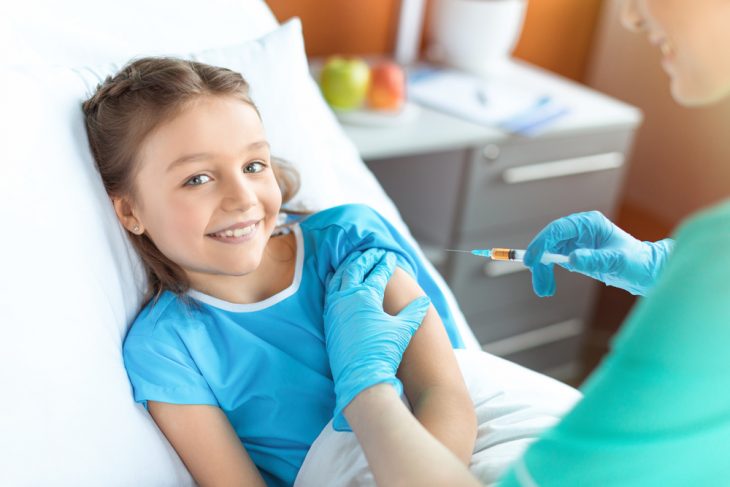 Щеплення не є обов’язковими для тих дітей, які мають медичні протипоказання до вакцинації.
Якщо батьки відмовляються від вакцинації, вони можуть обрати для своїх дітей індивідуальну або дистанційну форму навчання в школі.
ДО 13.09.2019
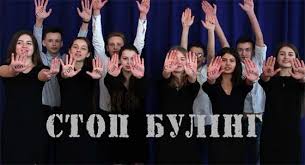 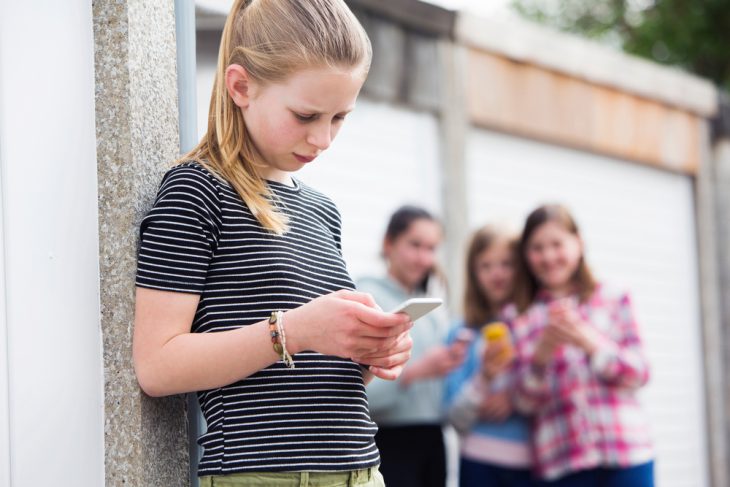 Один із ключових висновків, які можна зробити з отриманих відповідей, – необхідно активно залучати молодь і дітей та налагоджувати з ними партнерство
Близько 53% зізналися, що вони знають про приватні онлайн-групи школярів, де діти обмінюються інформацією про своїх однолітків із метою цькування. В Україні про існування таких груп зазначили 59% опитаних.
Структура навчального  року 2019-2020
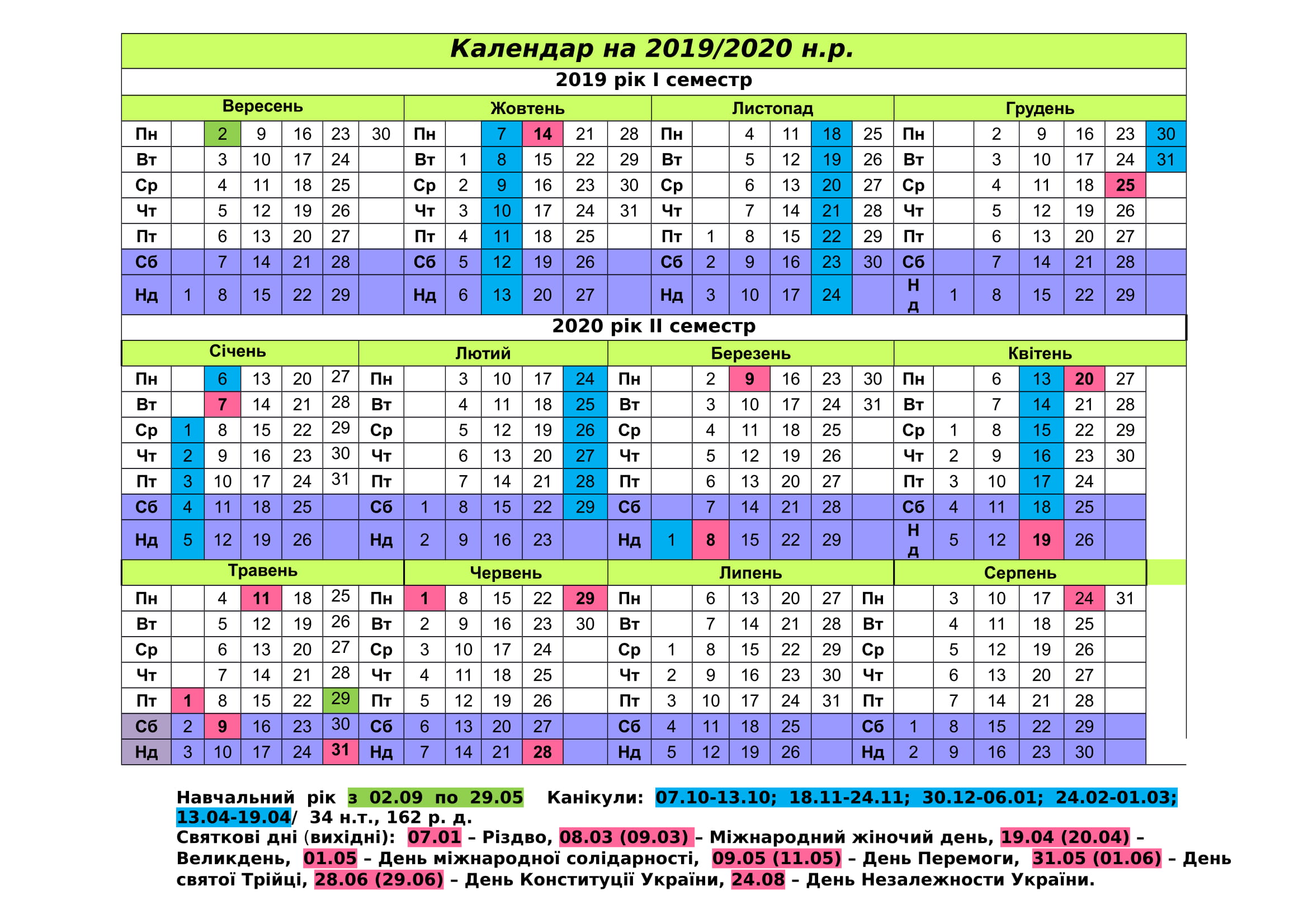 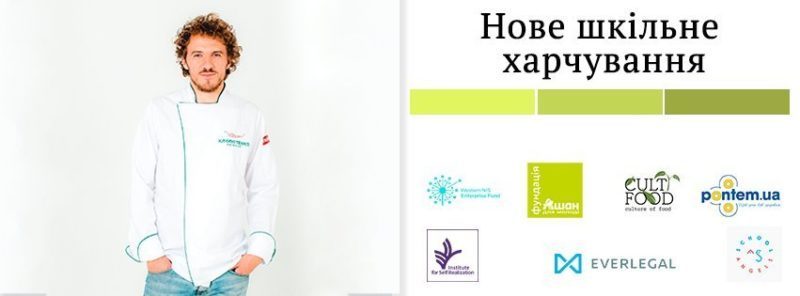 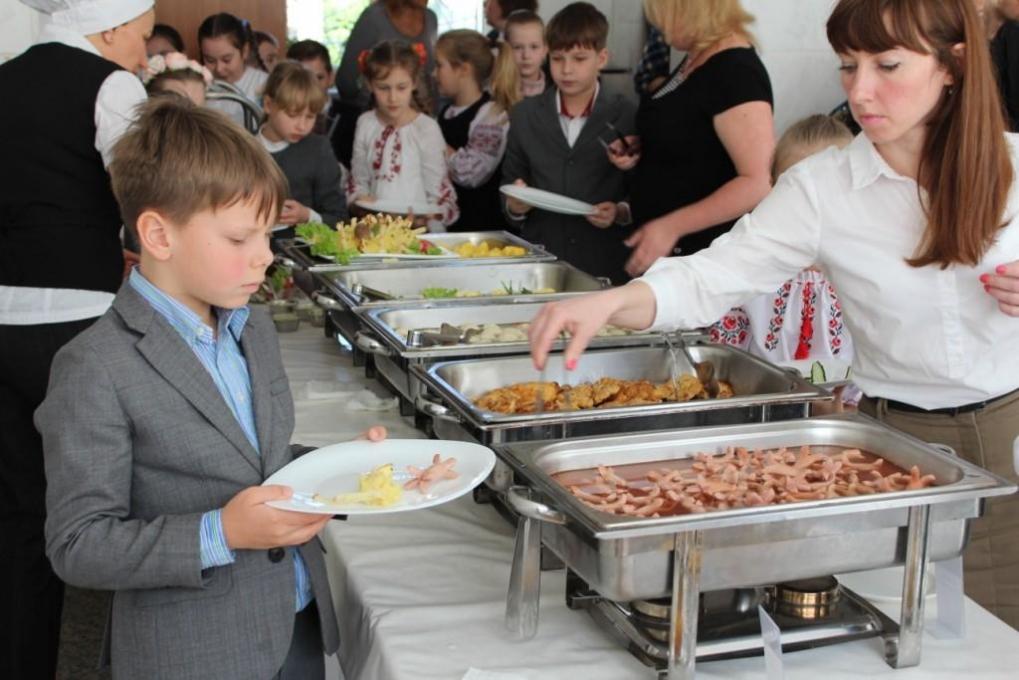 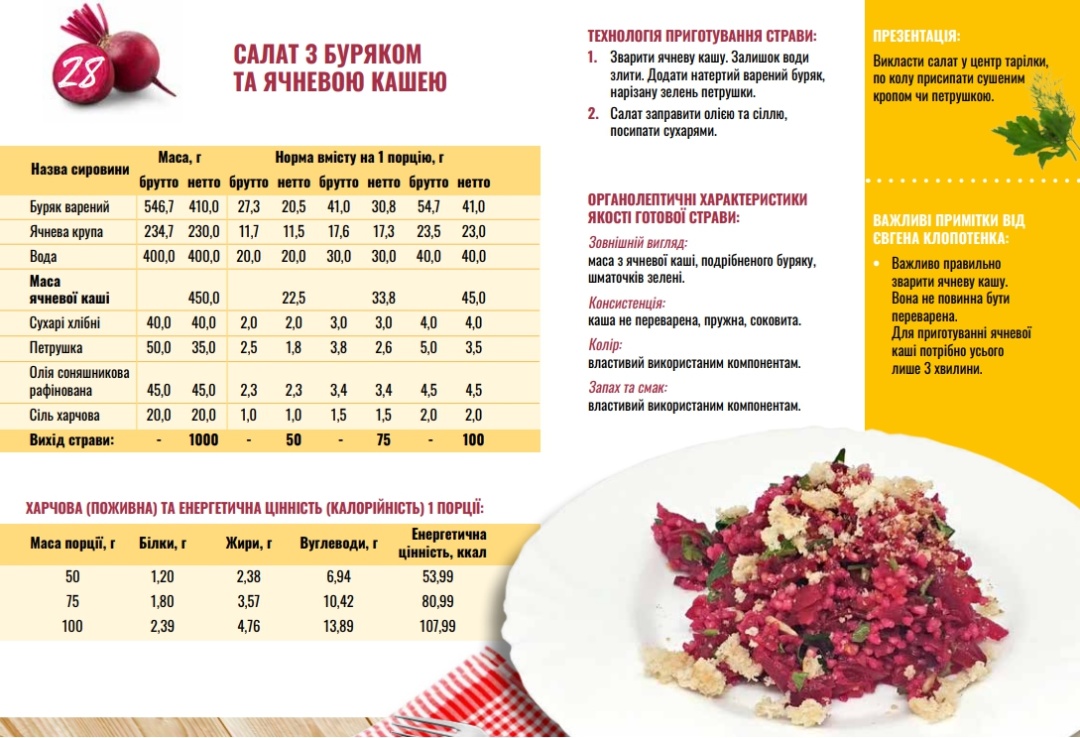